BLEEDING DISORDERS BY:
DR. FATMA AL-QAHTANI
CONSULTANT  HAEMATOLOGIST
DEPARTMENT OF PATHOLOGY
COLLEGE OF MEDICINE
KING SAUD UNIVERSITY
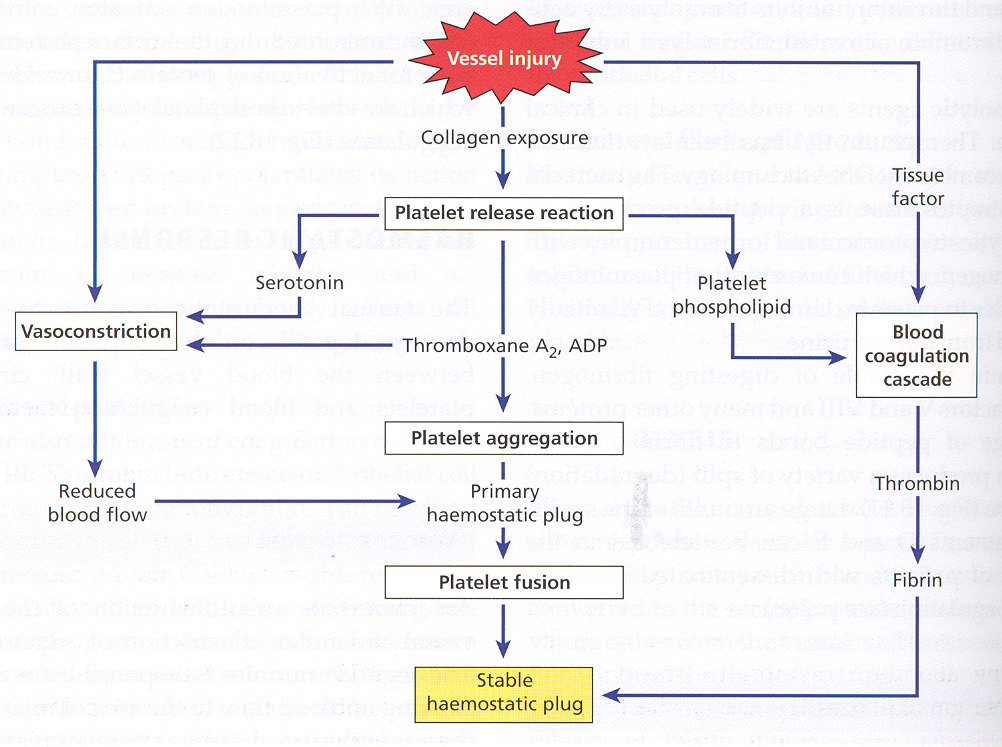 THE BLEEDING DISORDERS INCLUDE
Inherited and acquired blood vessel disorders
Inherited and acquired platelets disorders
Inherited and acquired coagulation   disorders
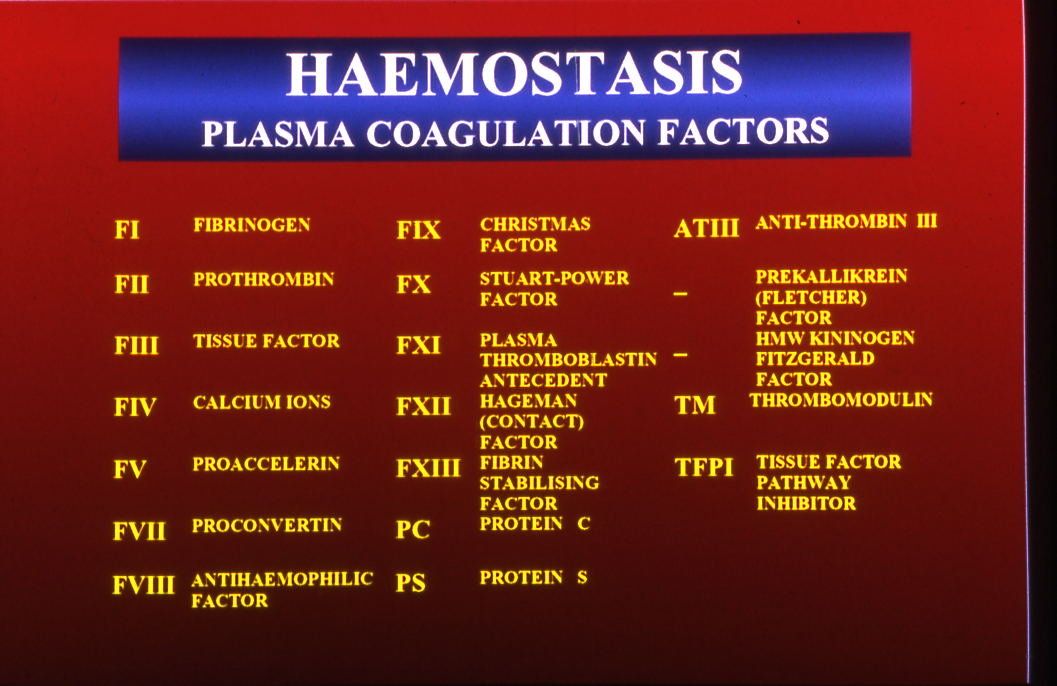 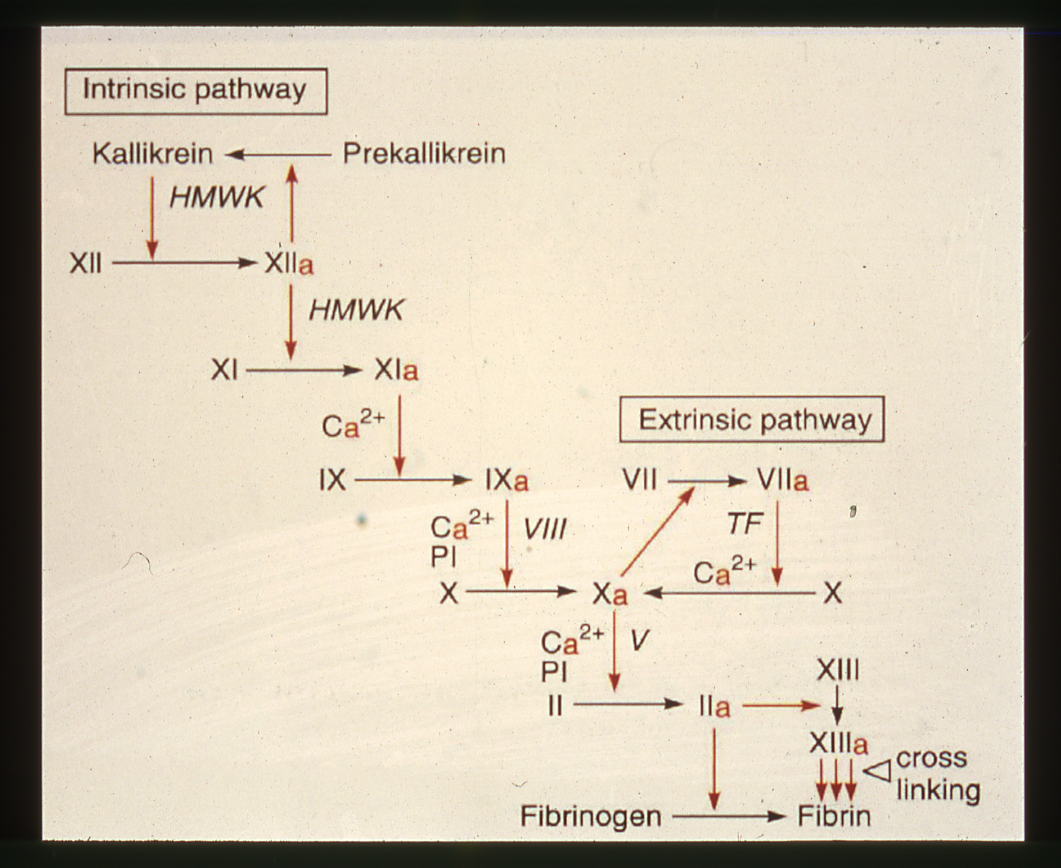 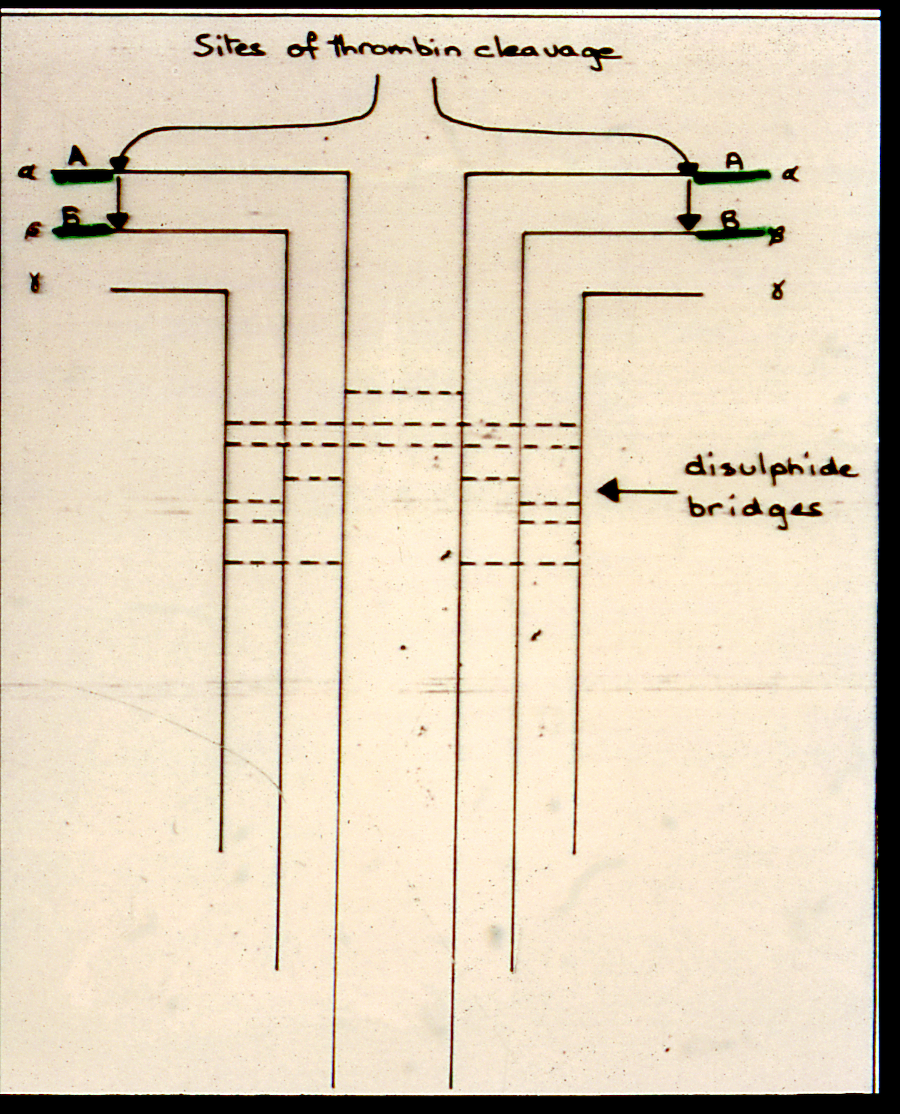 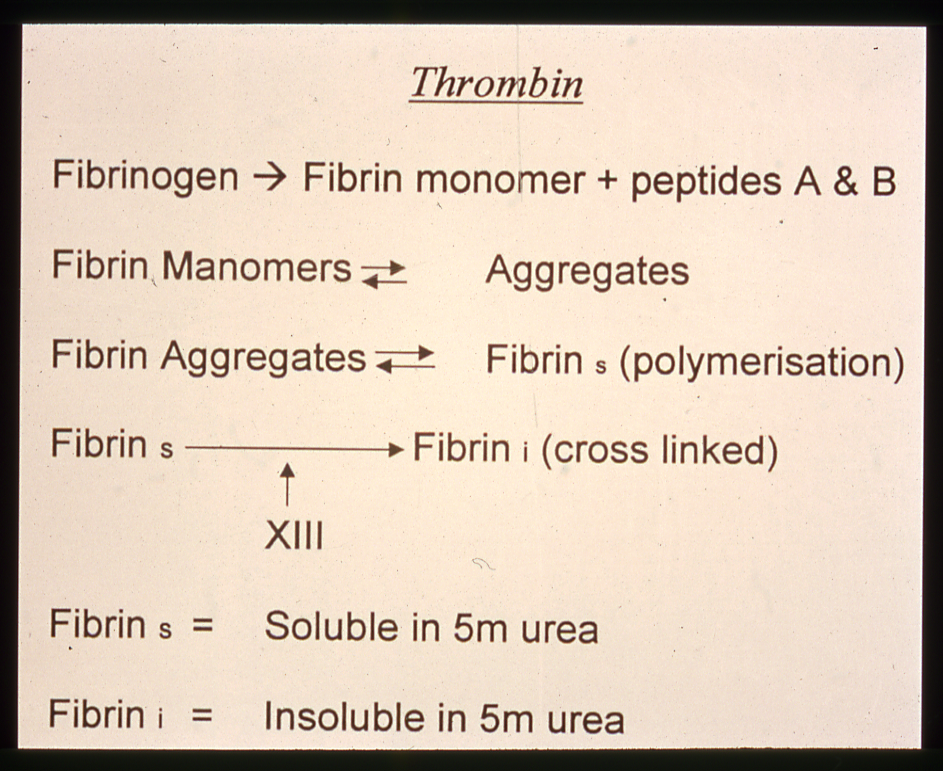 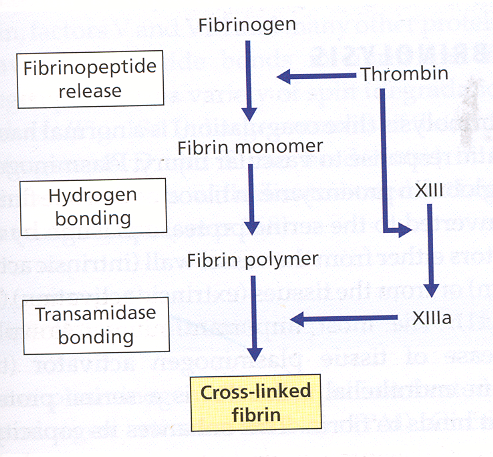 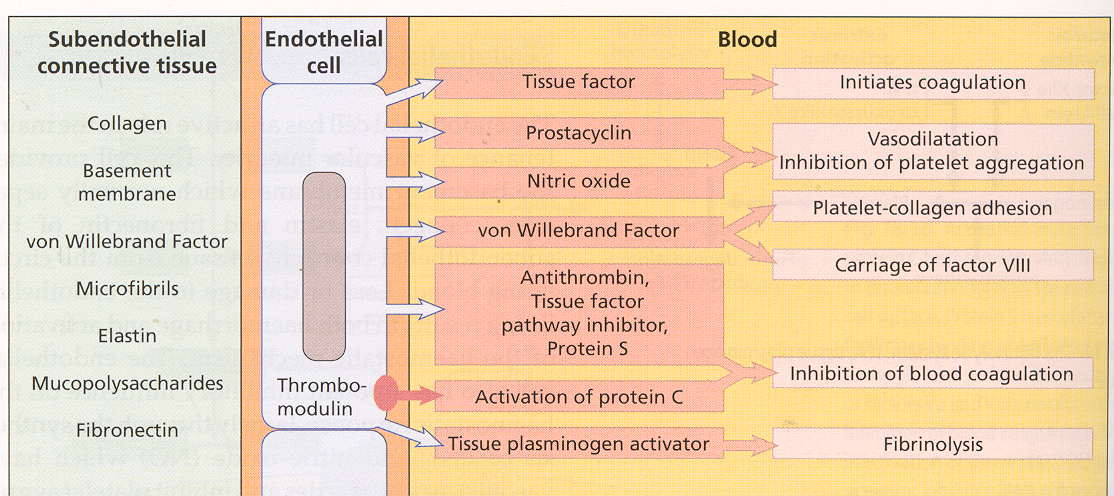 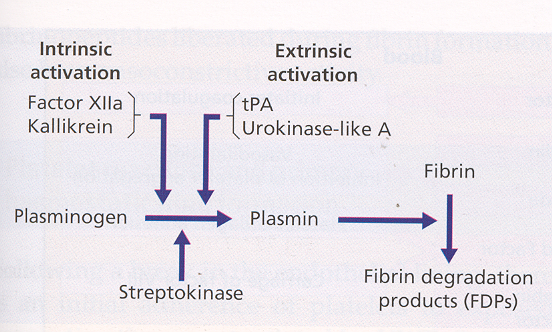 INHERITED COAGULATION DISORDERS HAEMOPHILIA* A Factor VIII Deficiency* B  Factor IX Deficiency (Christmas       Disease)* C  Factor XI Deficiency* Von Willebrand Disease* Other Factors Deficiency
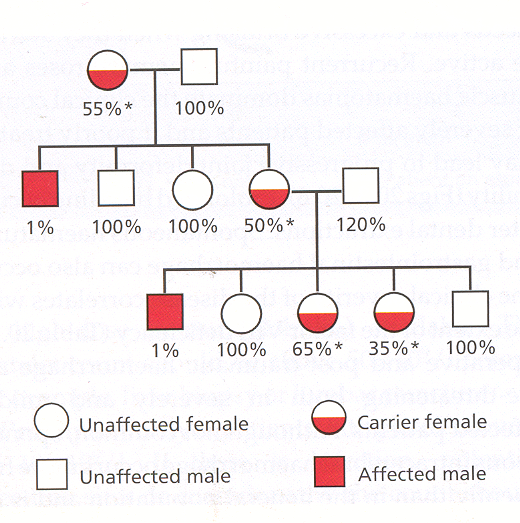 CLINICAL FEATURES OF HAEMOPHILIA
Correlation of coagulation factor activity and disease severity in haemophilia A or hemophilia B
--------------------------------------------------------------------------------------------------------------------------------------------------------------------------------------------------------------------------------------------------------------- 

Coagulation factor activity	Clinical manifestations
(percentage of normal)
--------------------------------------------------------------------------------------------------------------------------------------------------------------------------------------------------------------------------------------------------------------- 
<1					Severe disease
					Frequent spontaneous bleeding episodes 
					 from early life 
					Joint deformity and crippling if not 
					 adequately teated

1 – 5 				Moderate disease
					Post-traumatic bleeding
					occasional spontaneous episodes

5 – 20 				Mild diesease
					Post-traumatic bleeding

---------------------------------------------------------------------------------------------------------------------------------------------------------------------------------------------------------------------------------------------------------------
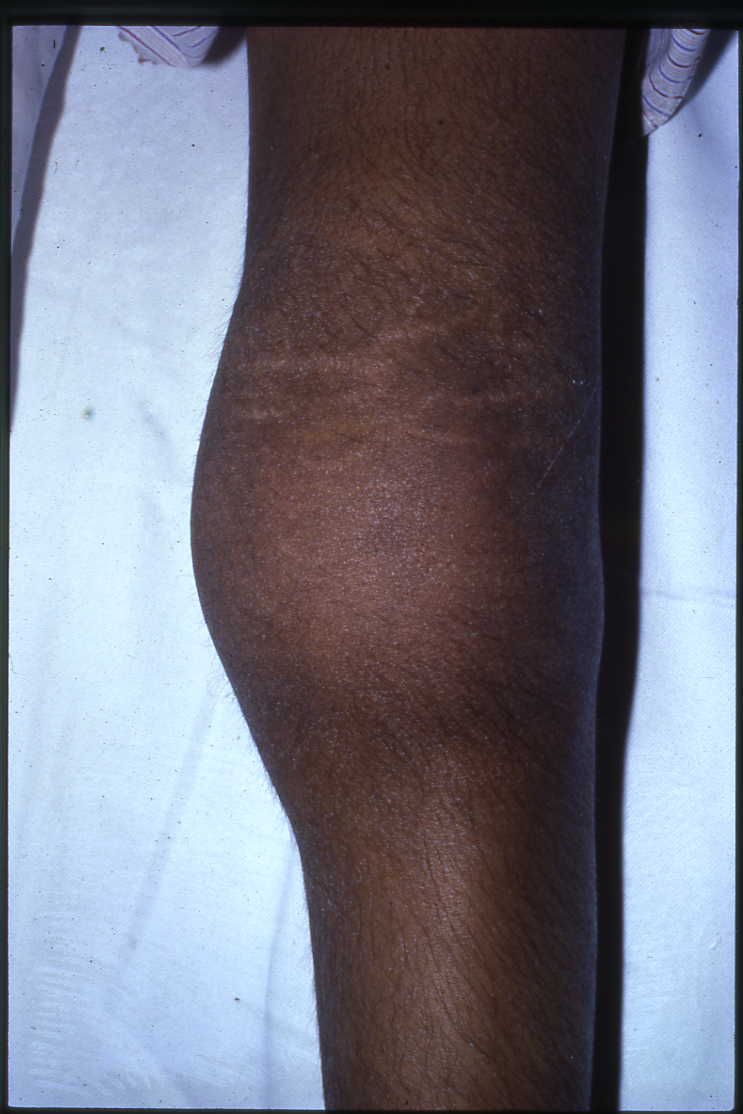 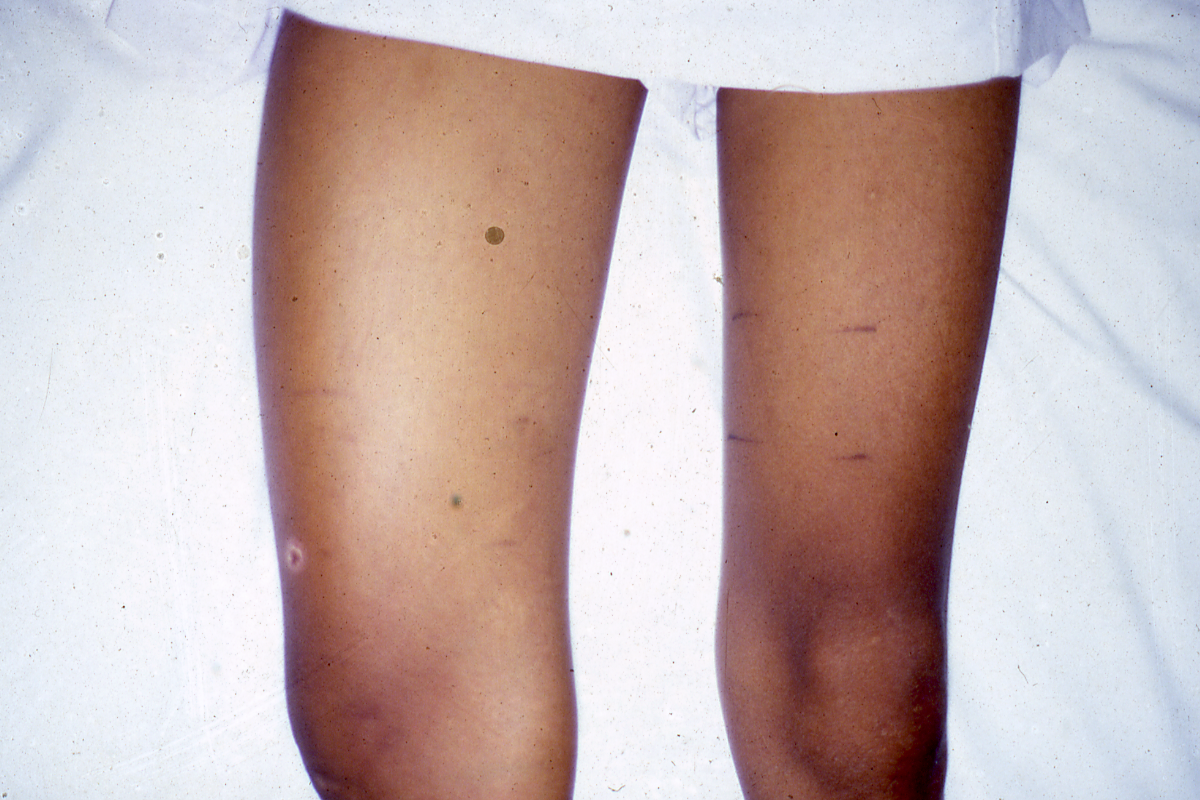 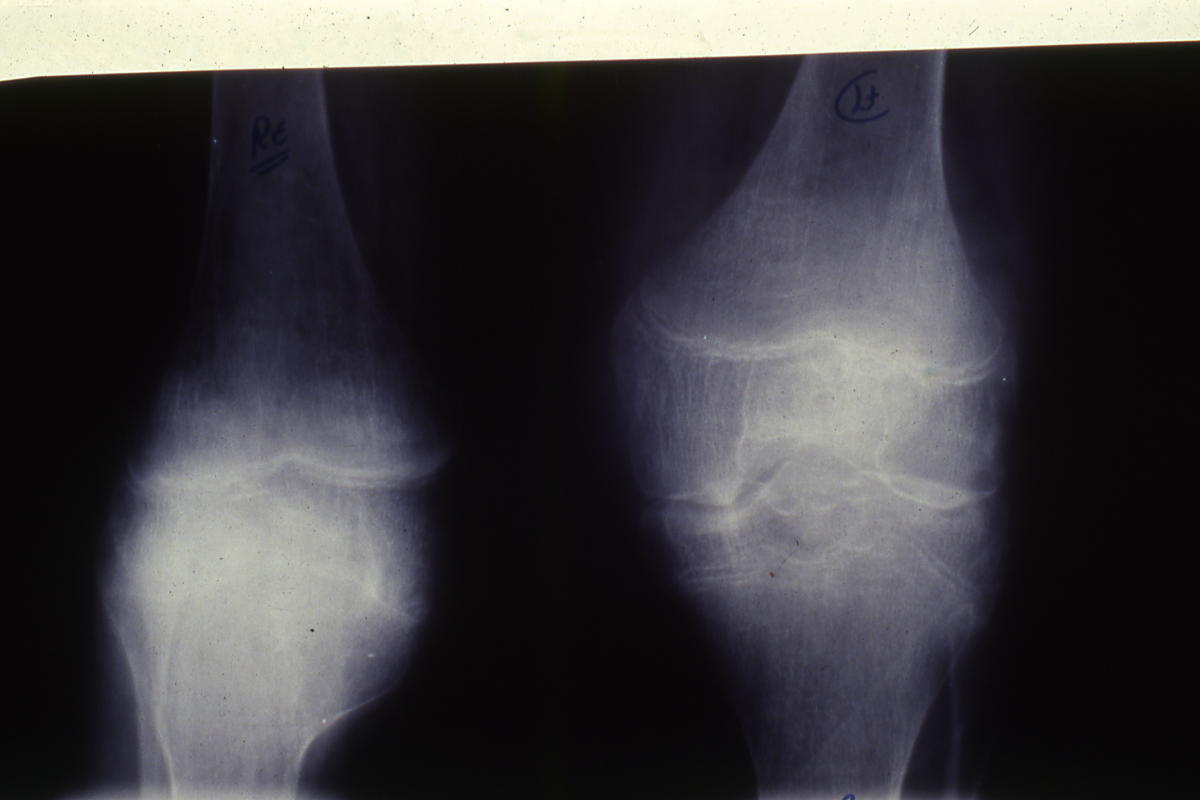 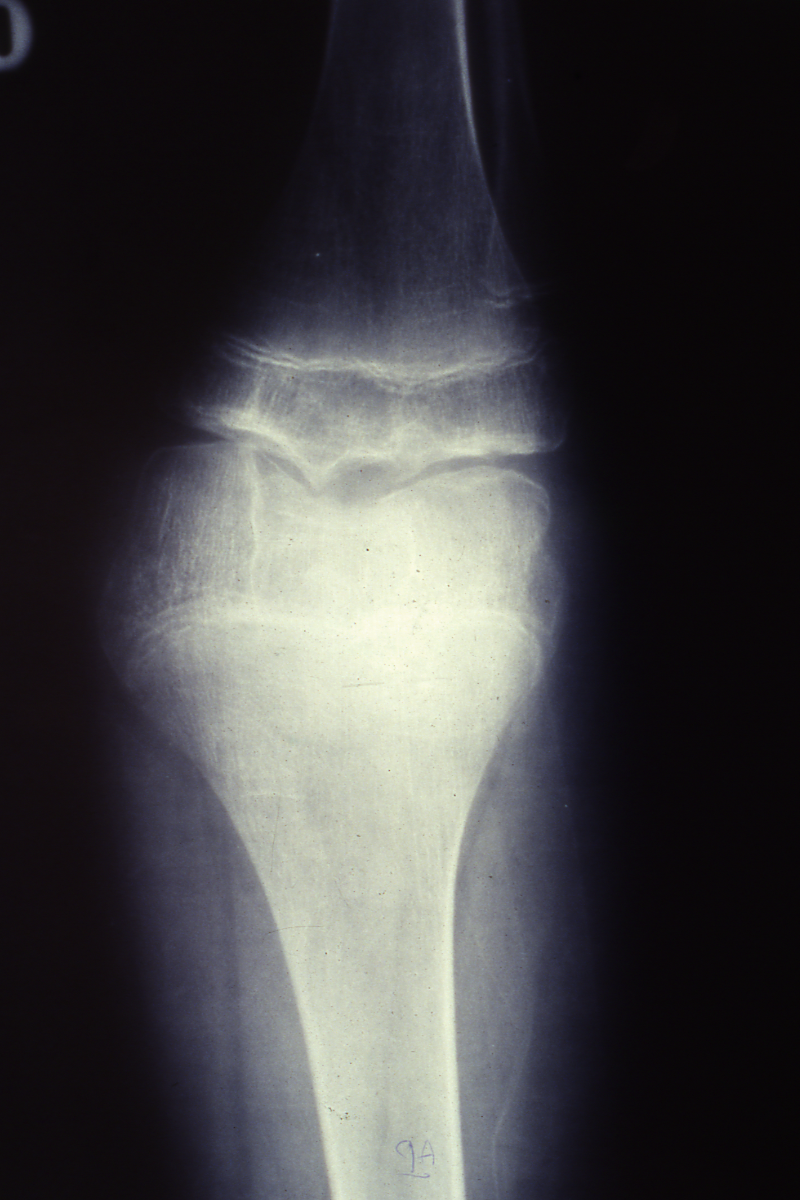 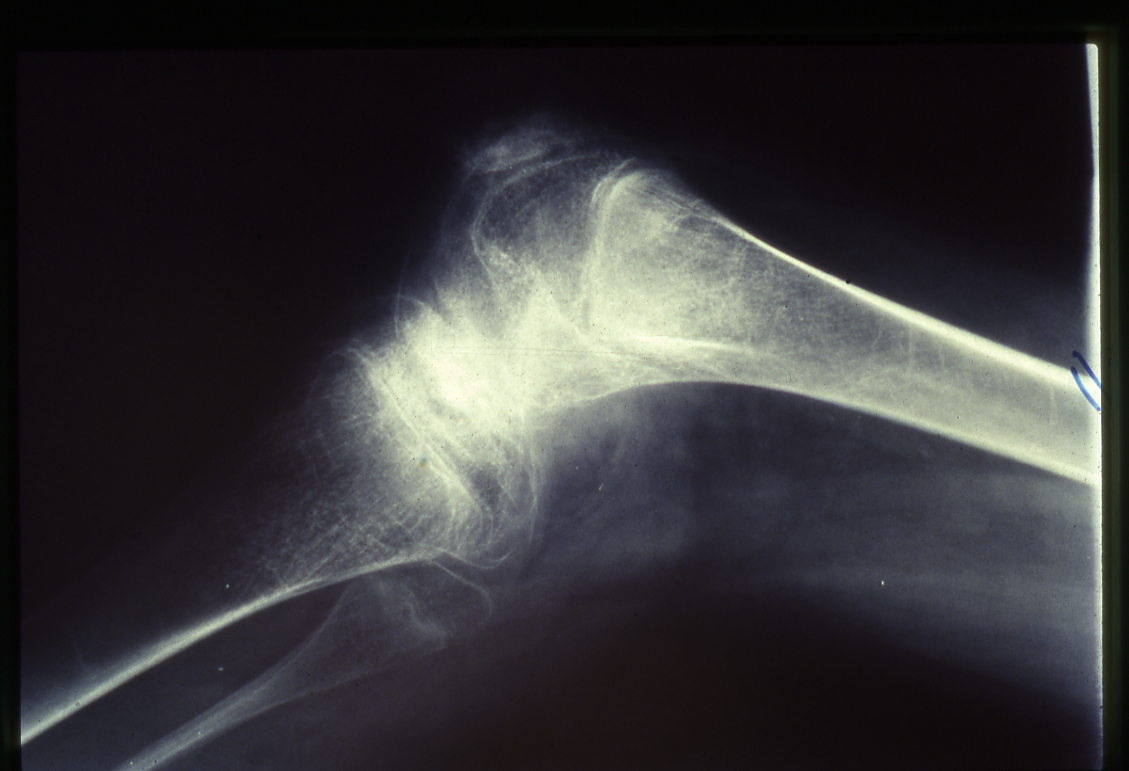 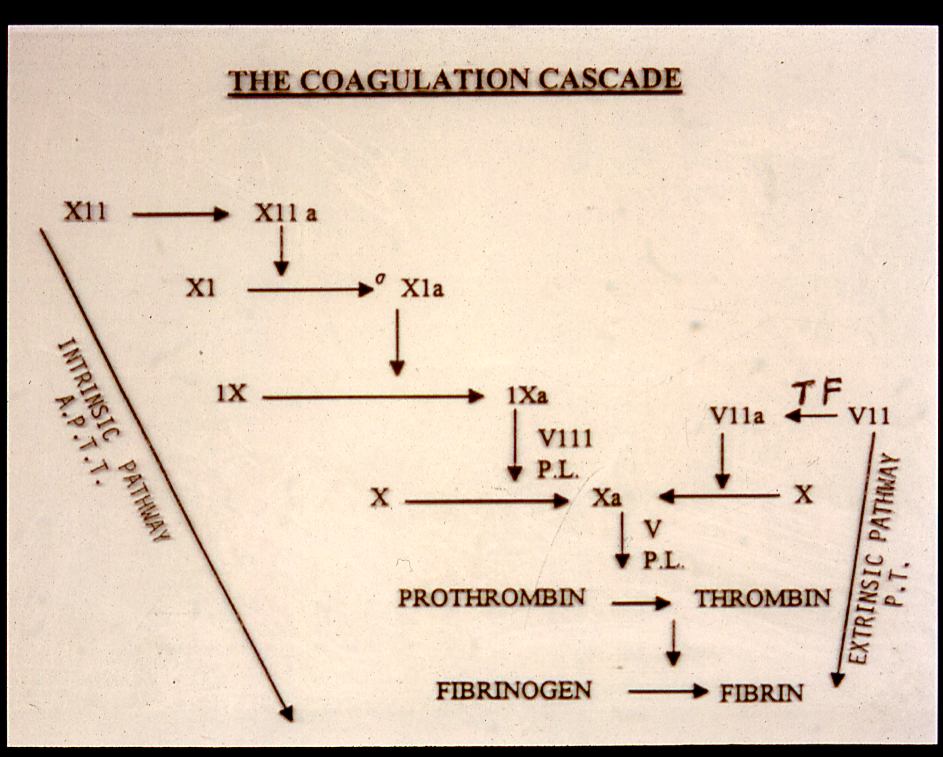 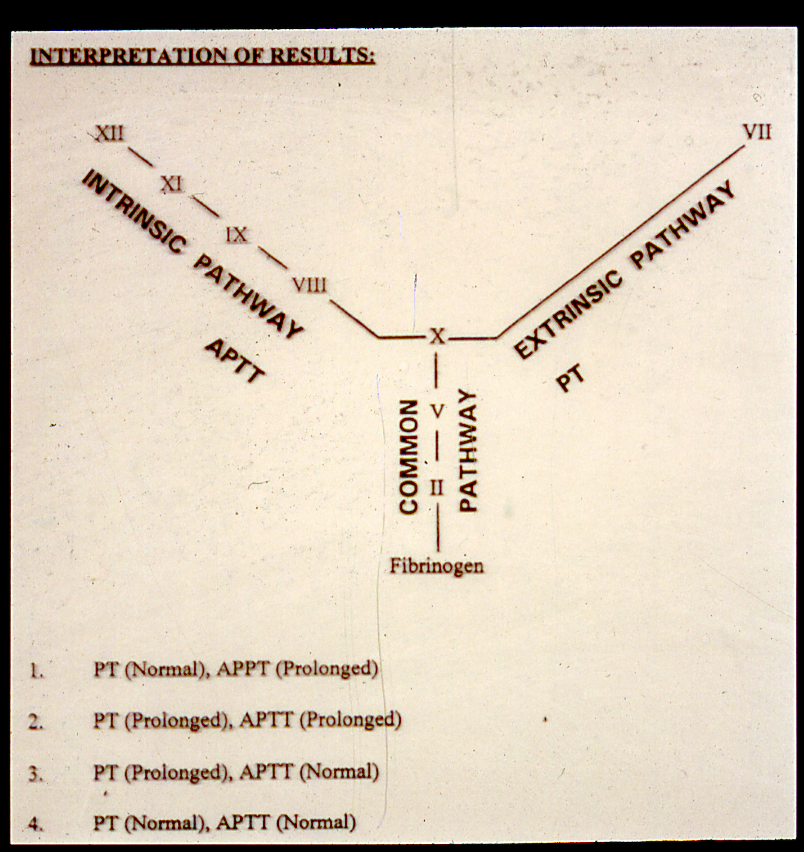 The Abnormalities in Von Willebrand Disease
Abnormal bleeding time
Prolonged APTT & normal PT
Deficiency of Factor VIII Clotting activity
Deficiency of Von Willebrand Factor 
	(Ristocetin Co-factors)
Low Von Willebrand Antigen
Abnormal Platelet Aggregations
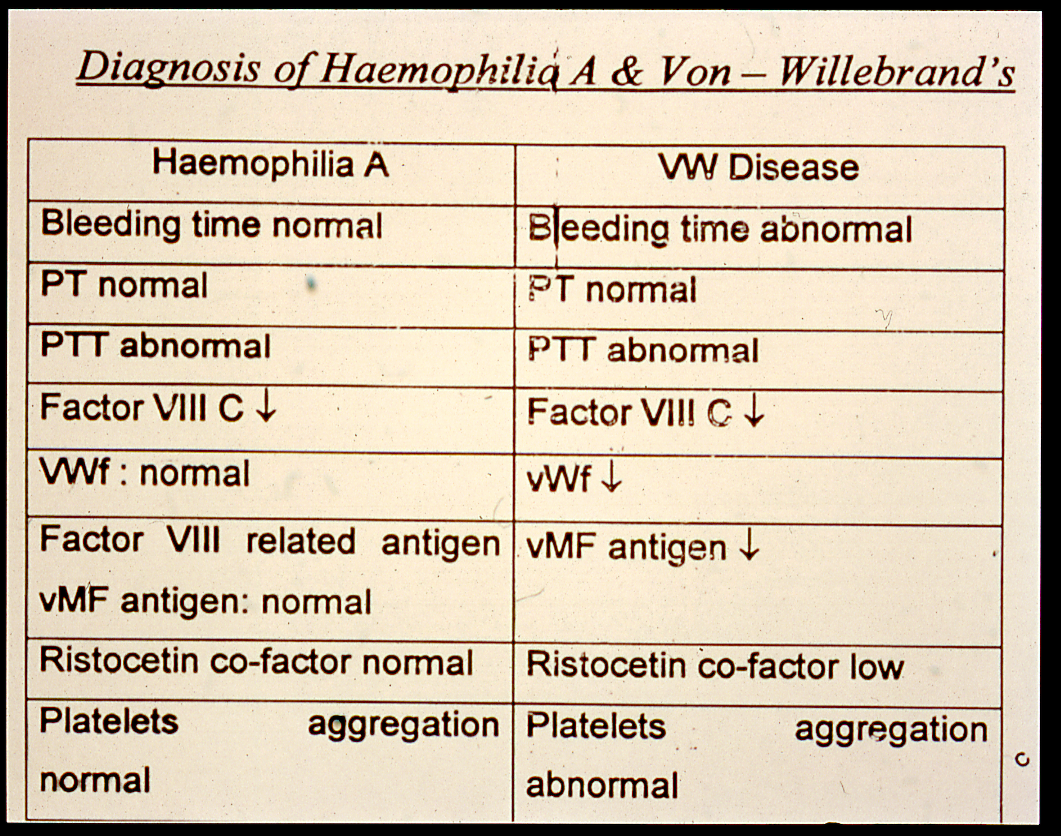 vWF
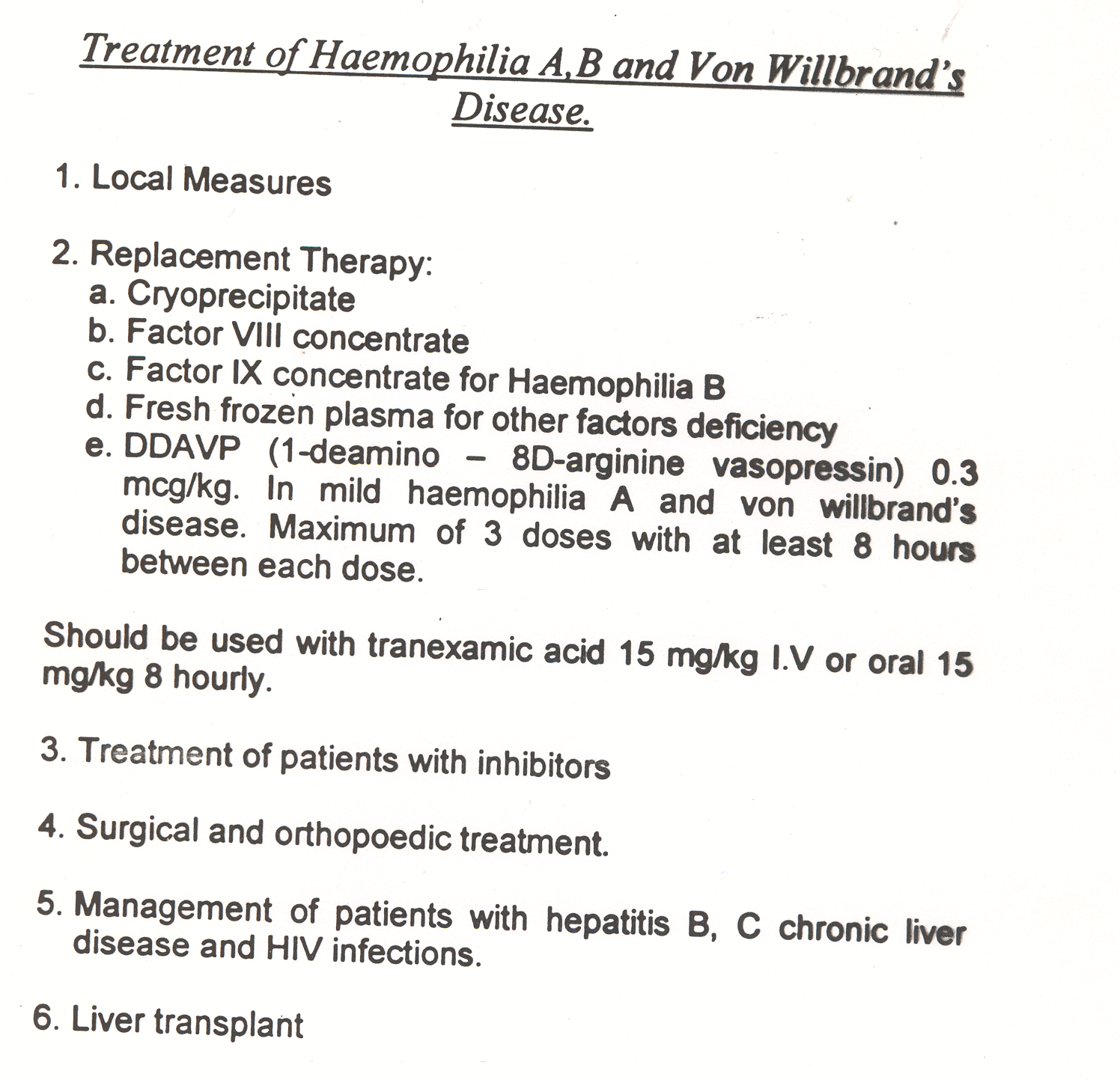 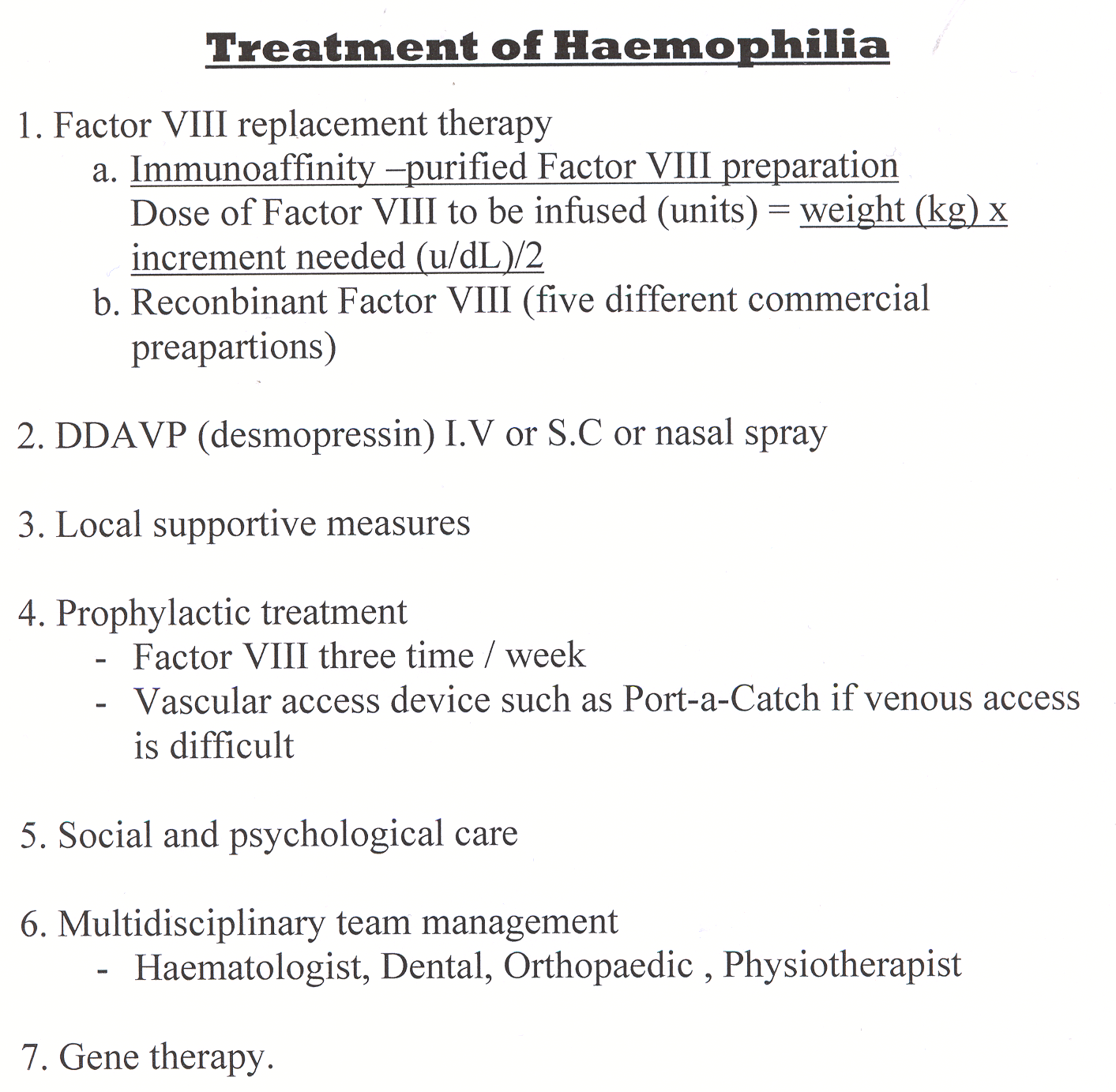 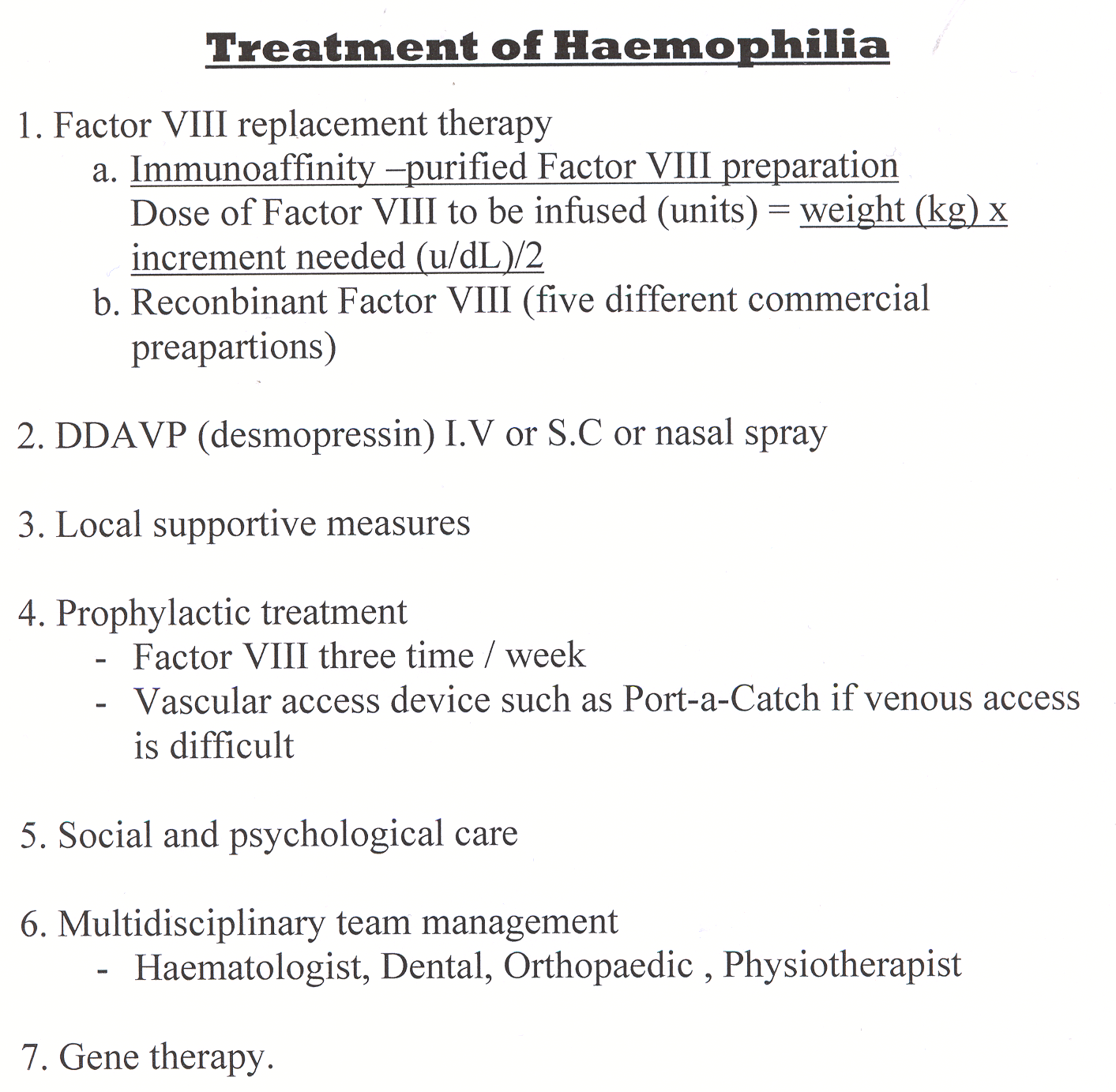 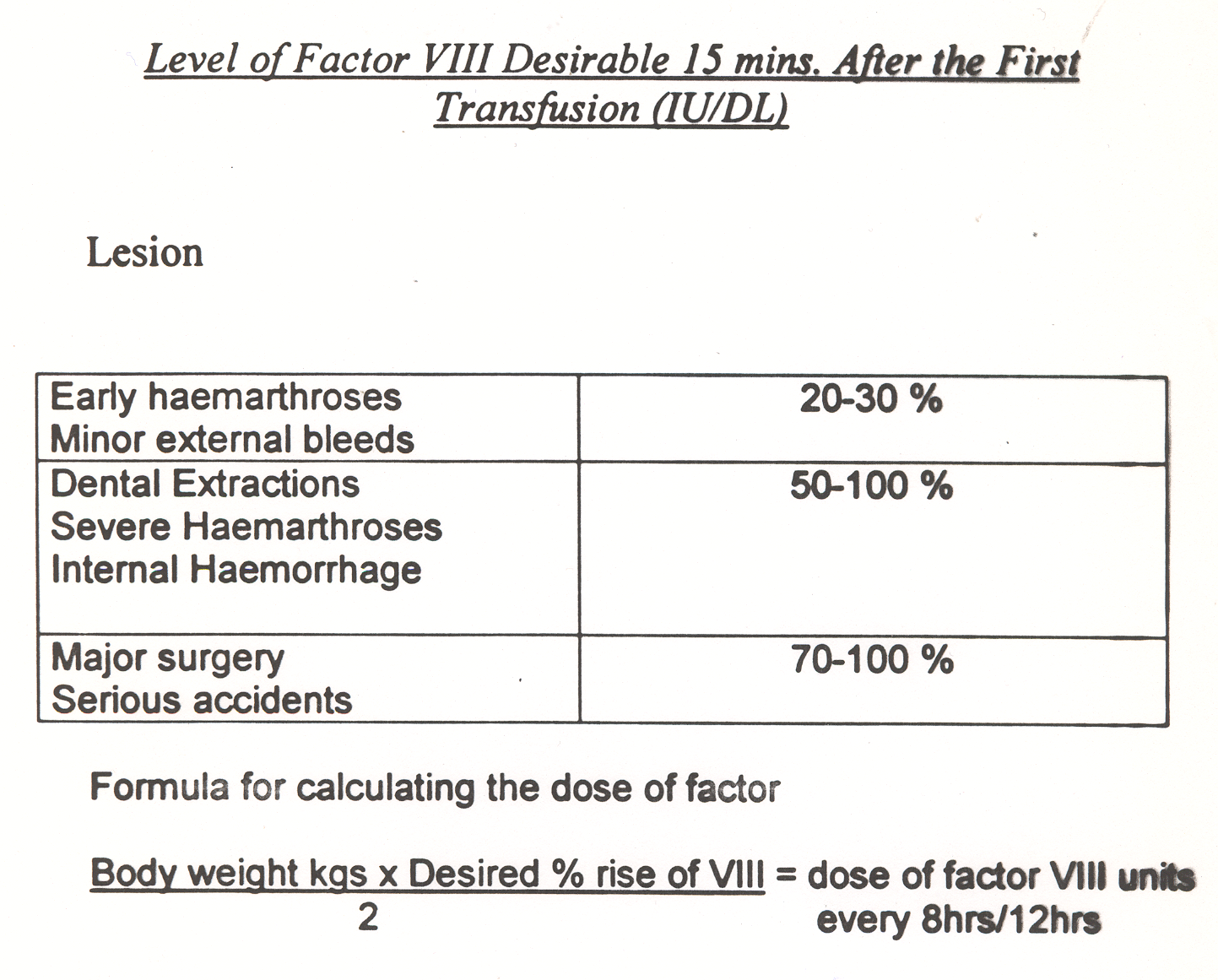 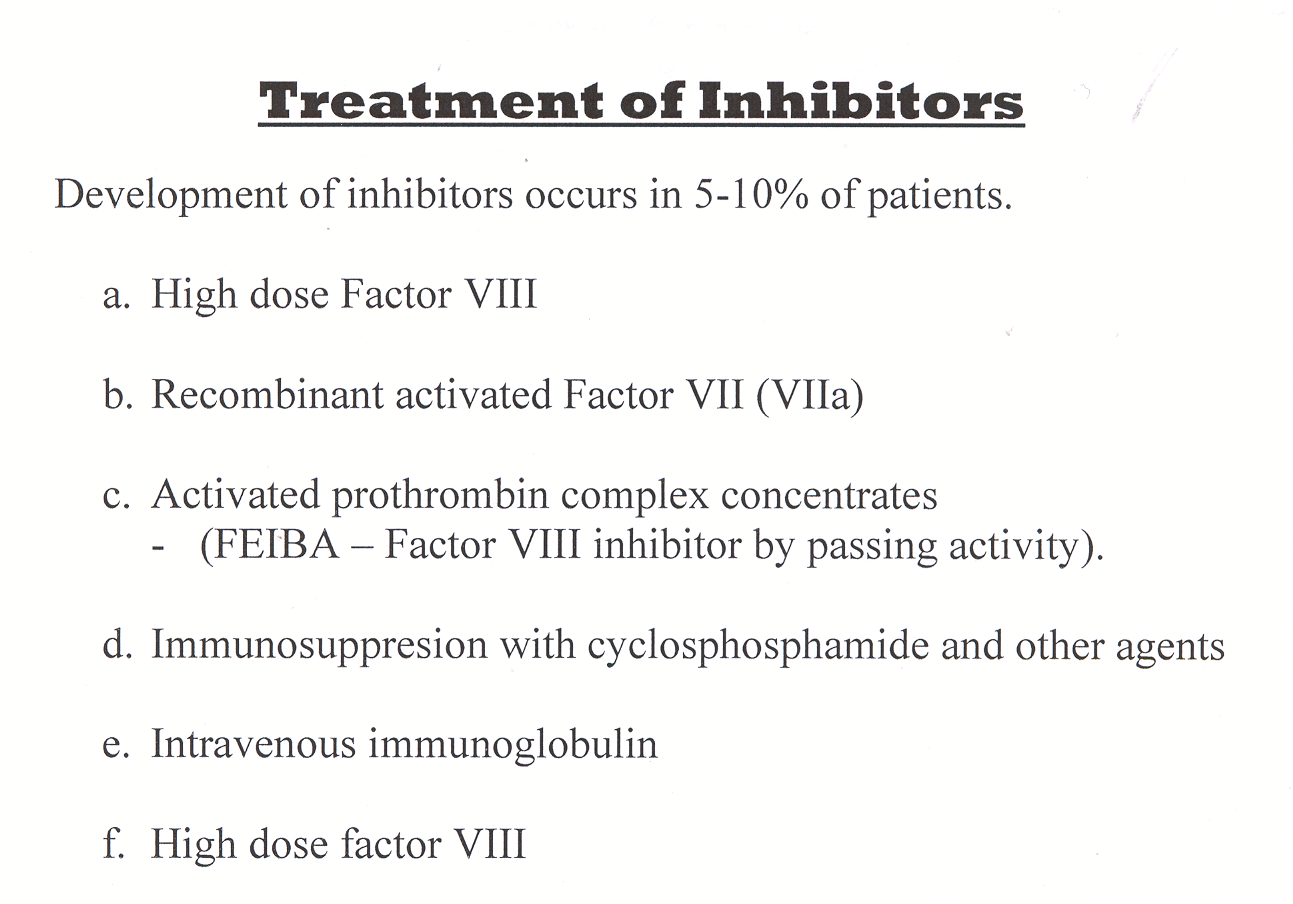 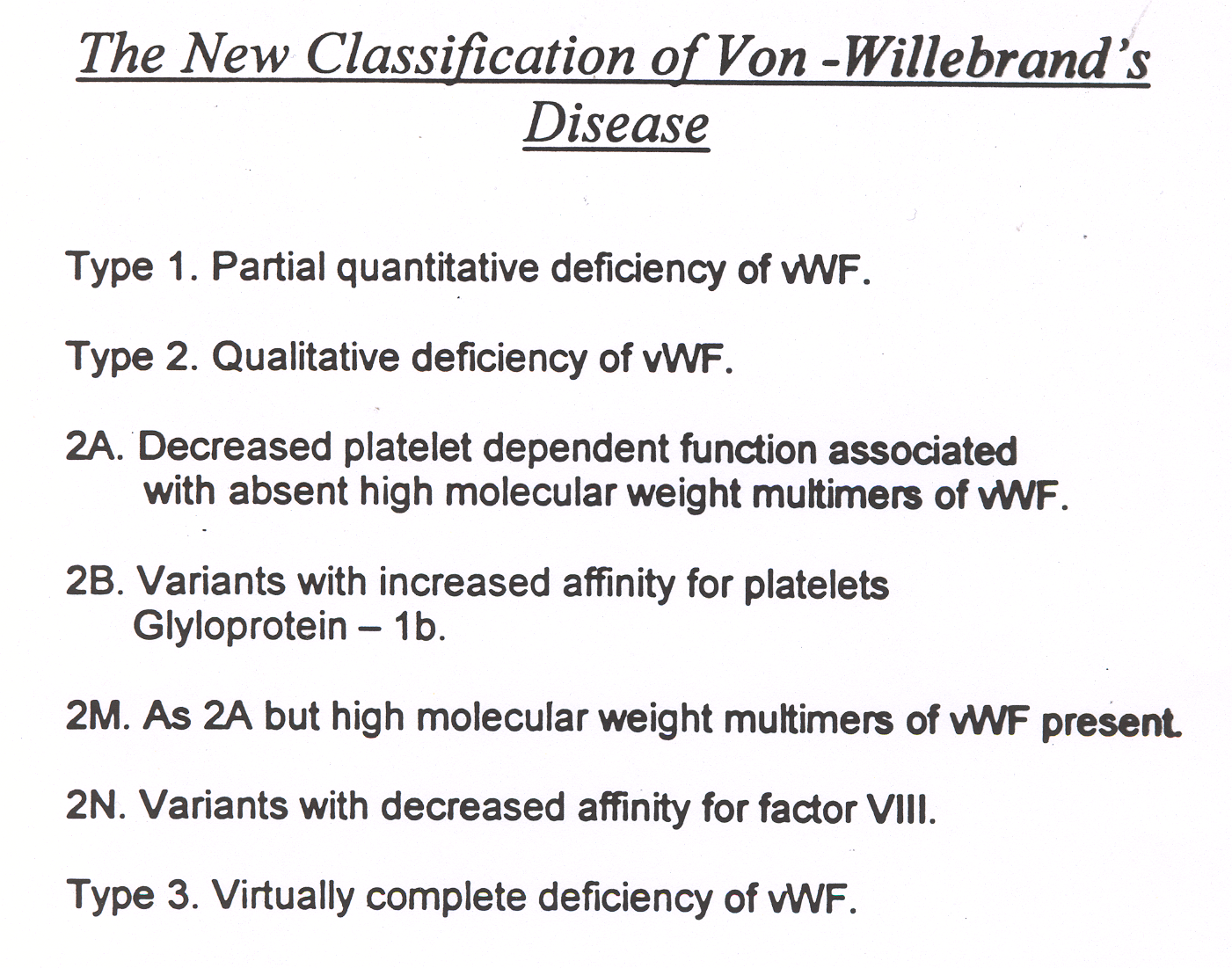 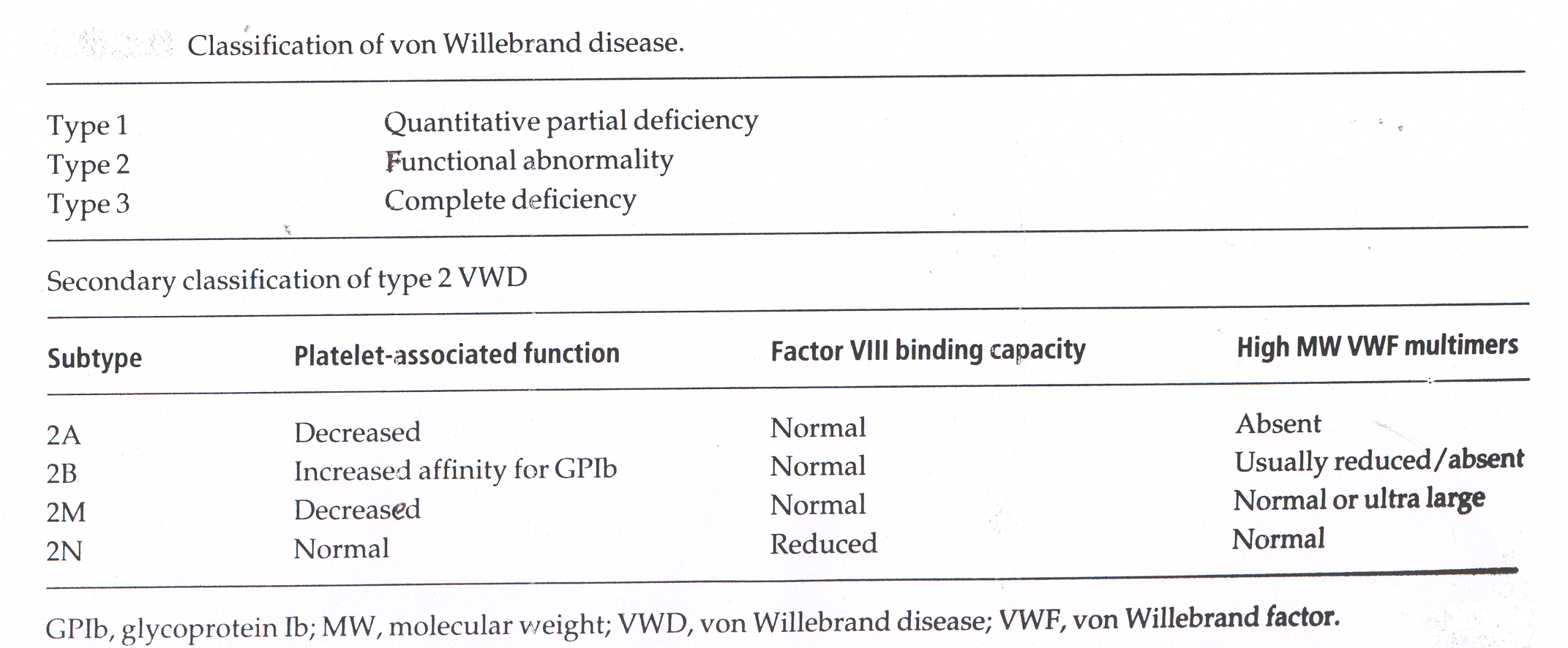 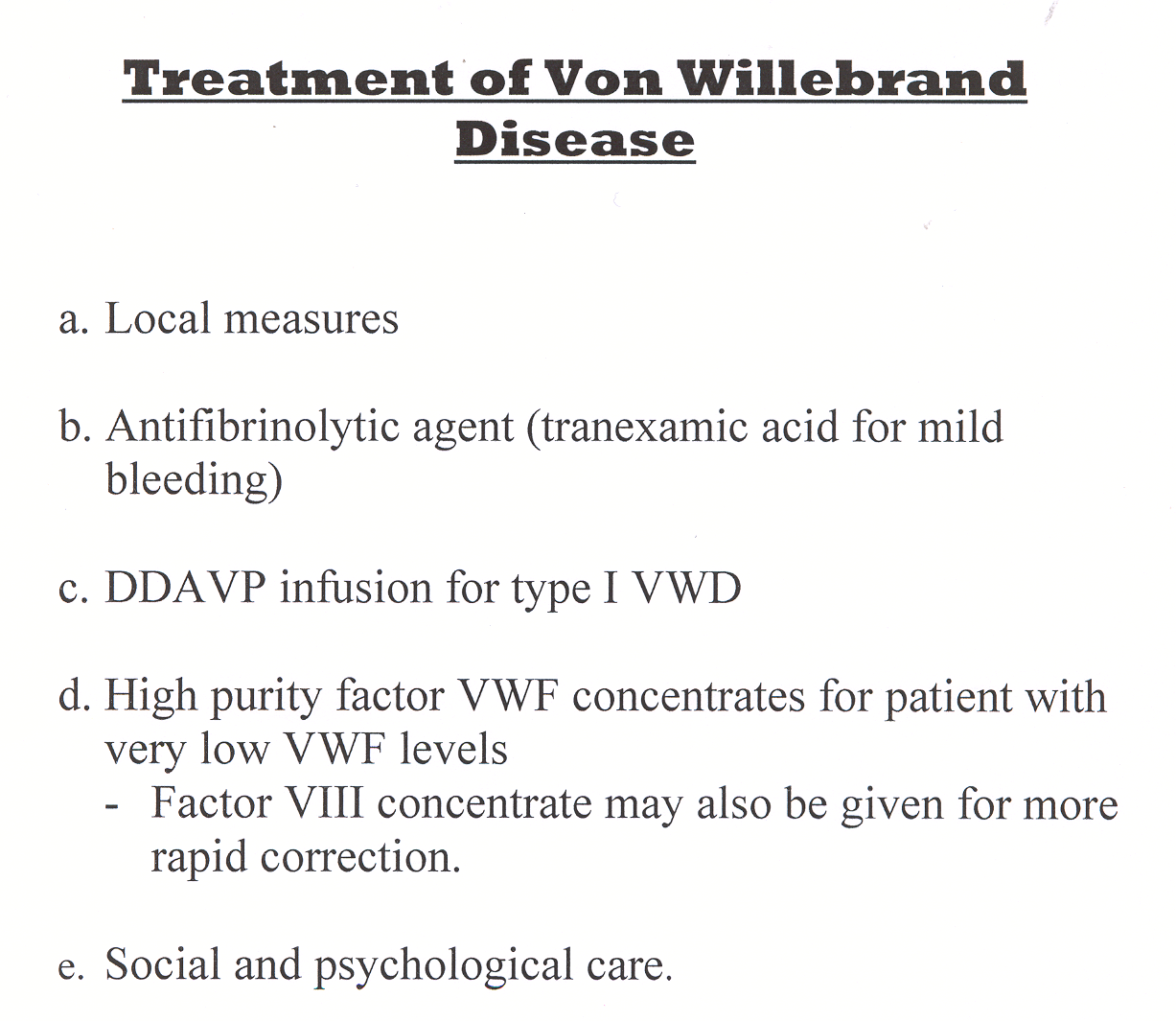 FACTOR XIII DEFICIENCY
Bruising with minor injury
 Hematoma after trauma
 Bleeding (secondary bleeding)
 Abnormal healing of wounds with excessive scar formation (keloid formation)
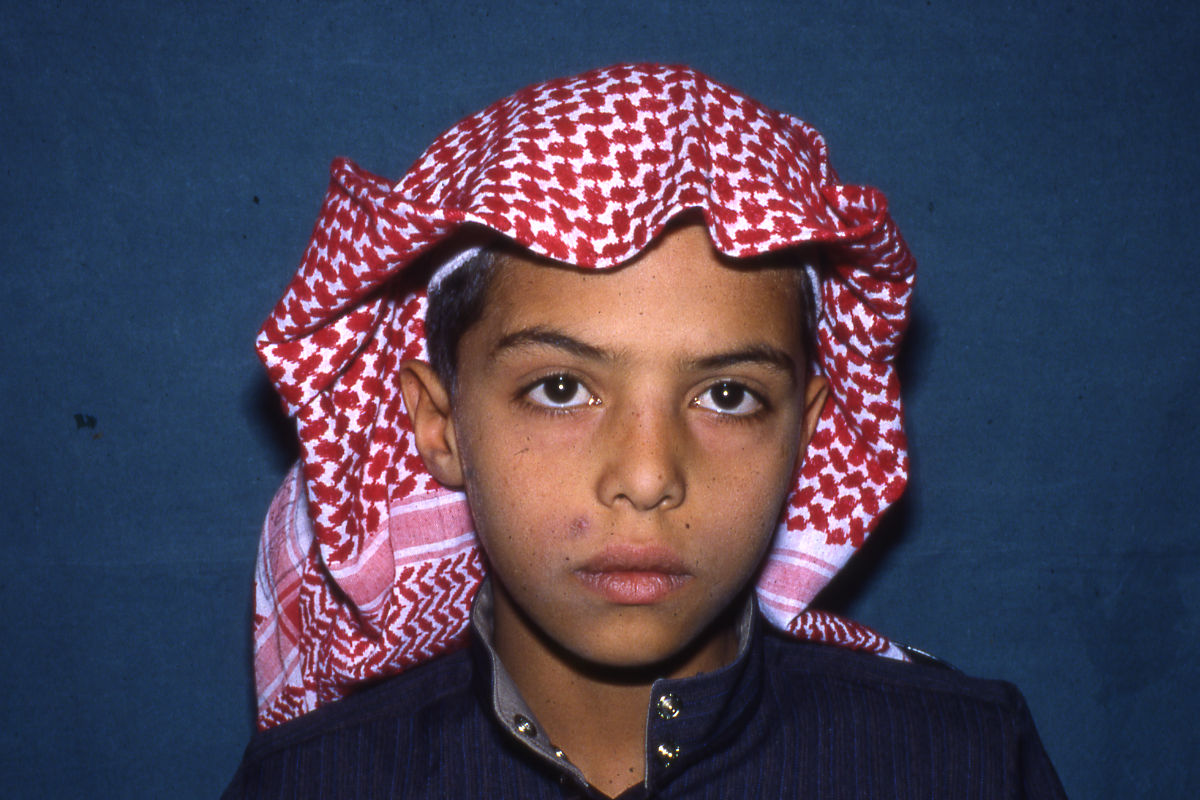 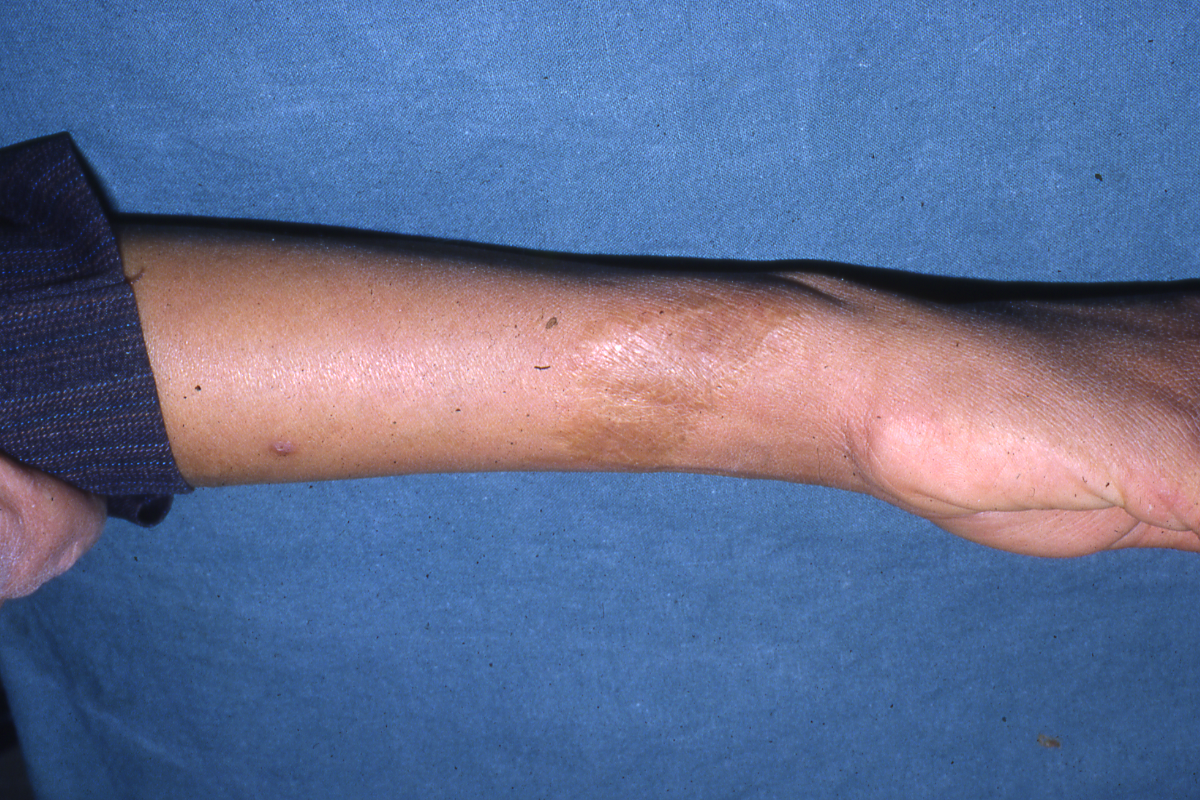 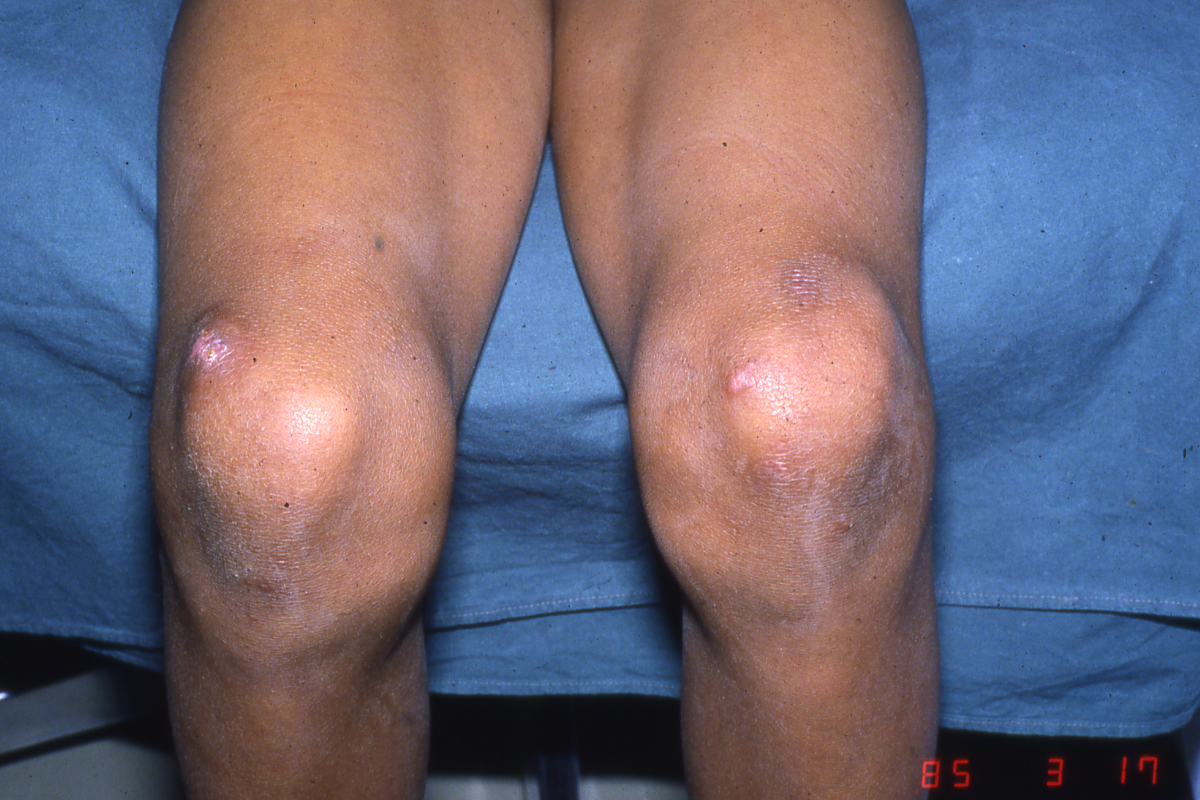 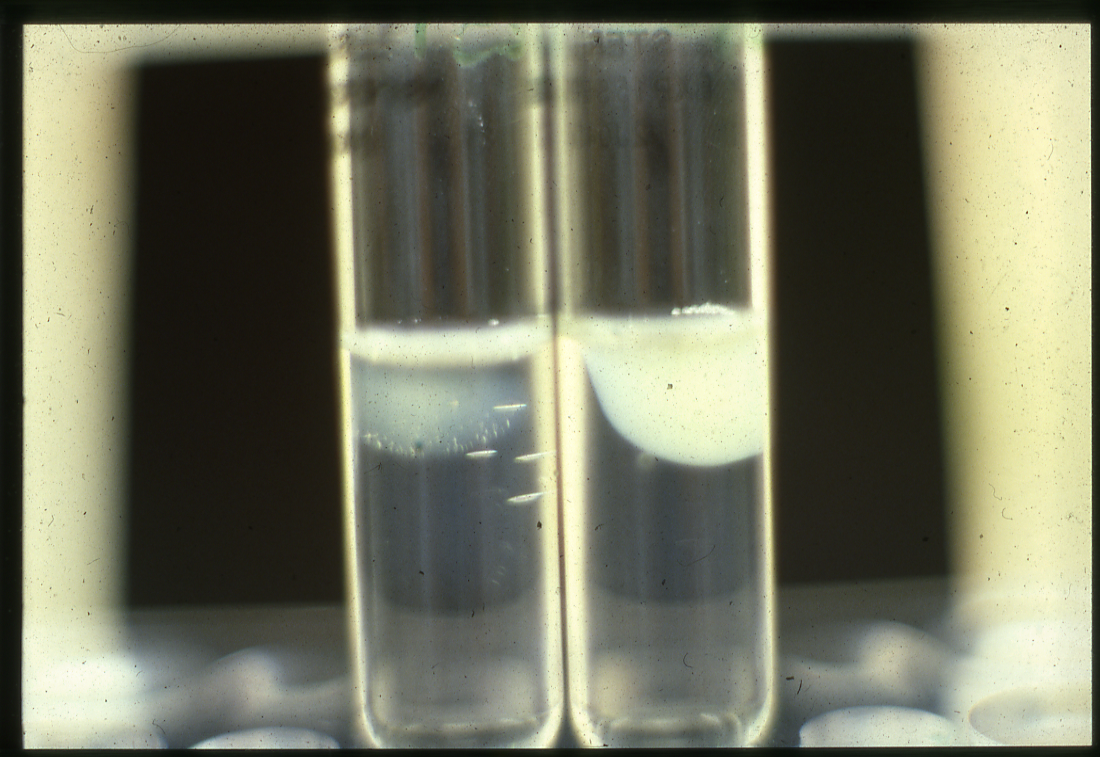 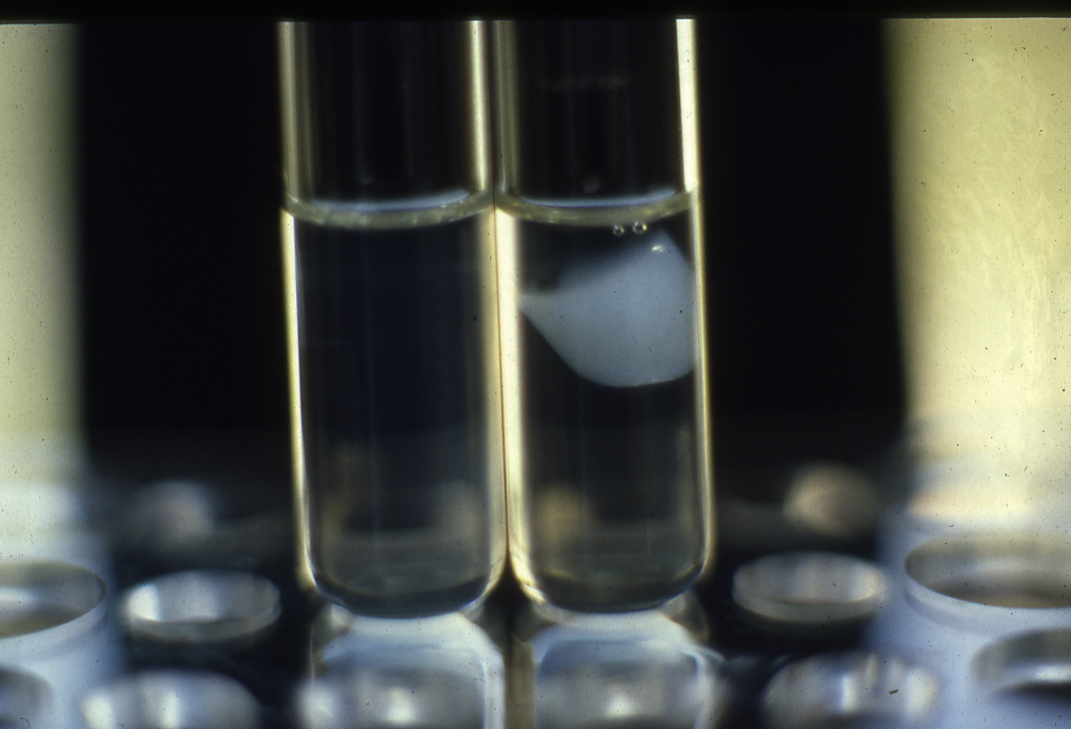 LABORATORY DIAGNOSIS OF FACTOR XIII DEFICIENCY
Normal PT & Normal APTT
Normal Bleeding time & Normal  Platelet aggregation
Normal fibrinogen level
Abnormal clot stability with five molar urea
Low Factor XIII level
ACQUIRED BLEEDING DISORDERS
DIC

DISSEMINATED INTRAVASCULAR COAGULATION

‘CONSUMPTION COAGULATIONPATHY’

‘DEFIBRINATION SYNDROME’
Causes of disseminated intravascular coagulation
--------------------------------------------------------------------------------------------------------------------------------------------------------------------------------------------------------------------------------------------------------------
Infections
    Gram-negative and meningococcal septicaemia
    Clostridium welchii septicaemia
    Severe Falciparum malaria
   Viral infection – varicella, HIV, hepatitis, cytomegalovirus
Malignancy
    Widespread mucin-secreting adenocarcinoma
    Acute promyelocytic leukaemia
Obstetric complications
   Amniotic fluid embolism
   Premature separation of placenta
   Septic abortion
Causes of disseminated intravascular coagulation (continued)
----------------------------------------------------------------------------------------------------------------------------------------------------------------------------------------------------------------------------------------------------------------------------------
*Hypersensitivity reactions
     Anaphylaxix 
     Incompatible blood transfusion
*Widespread tissue damage
      Following surgery or trauma
      After severe burns
*Vascular abnormalities
     Kasabach-Merritt syndrome
     Leaking prosthetic valves
    Cardiac bypass surgery
*Miscellaneous
     Liver failure
    Snake and invertebrate venoms
    Hypothermia 
    Heat stroke
    Acute hypoxia
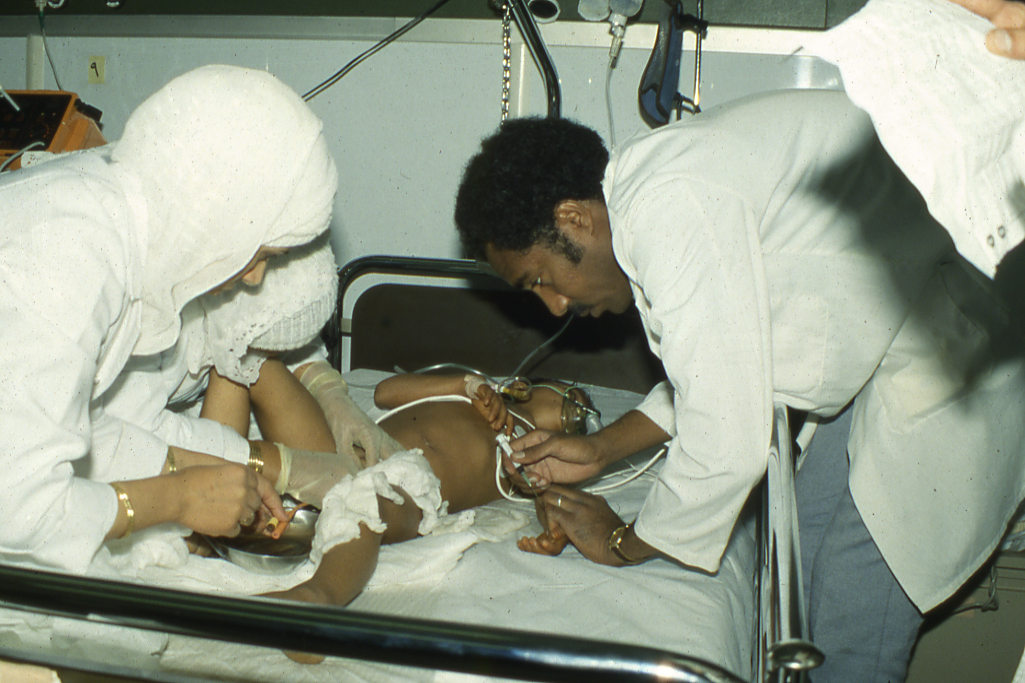 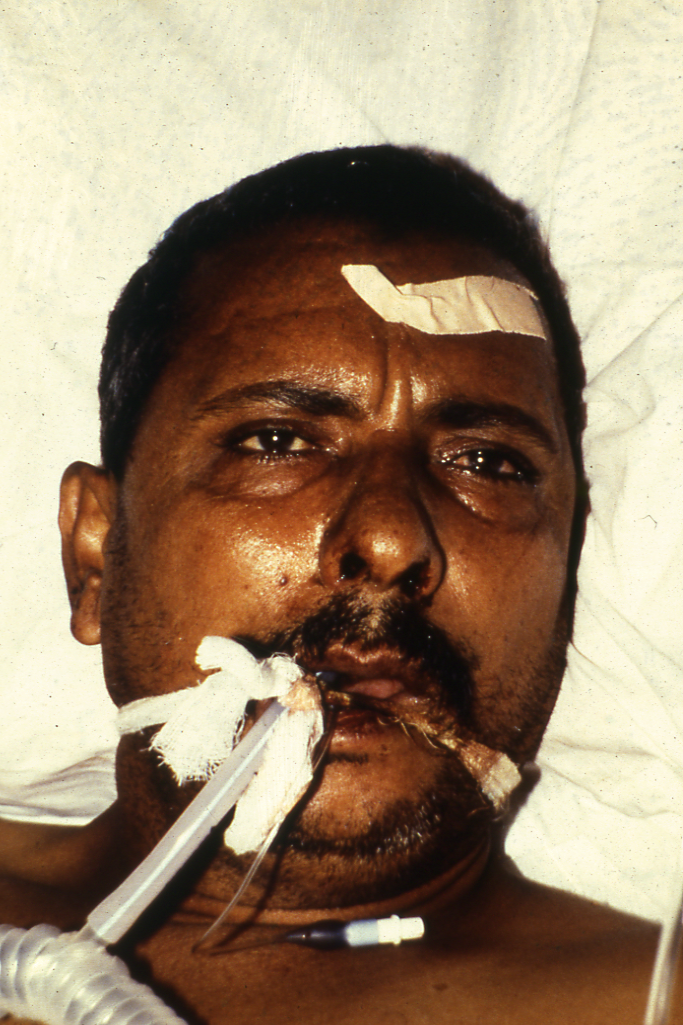 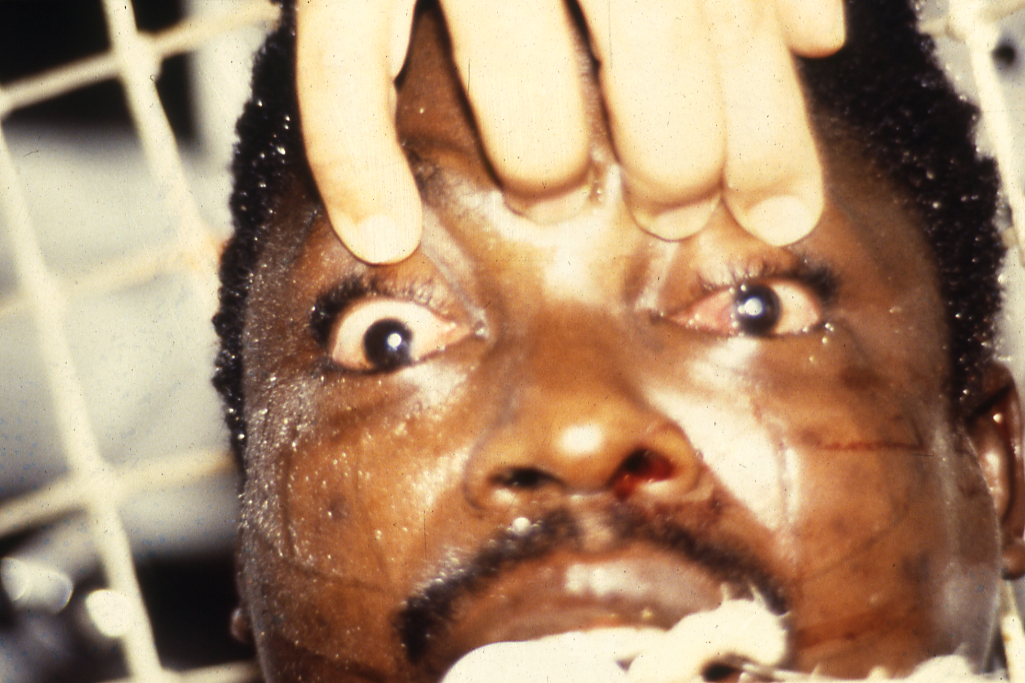 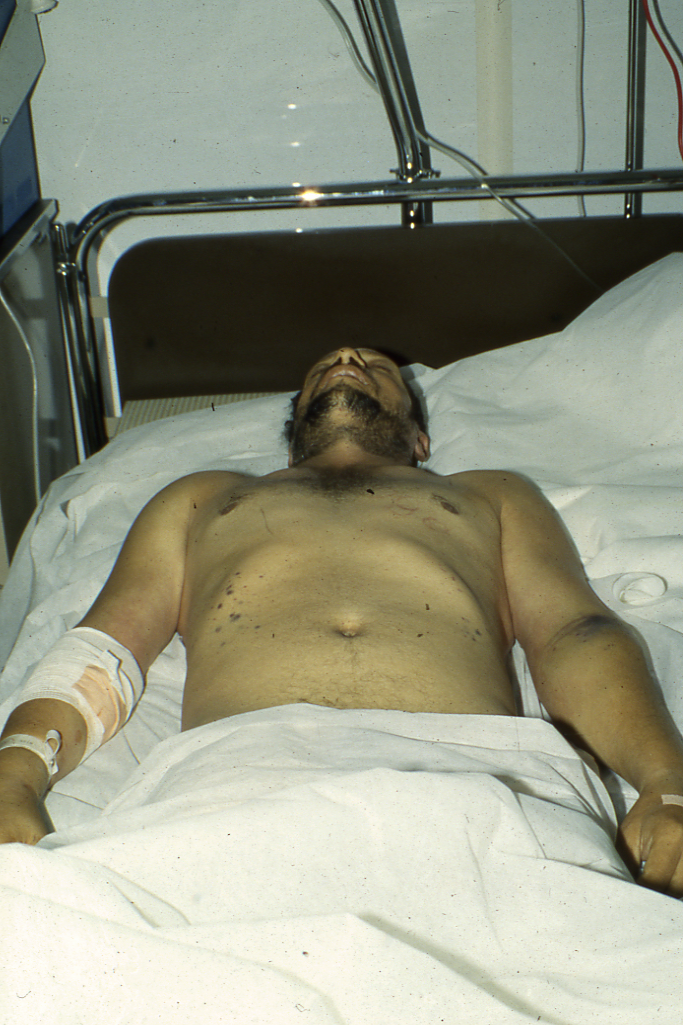 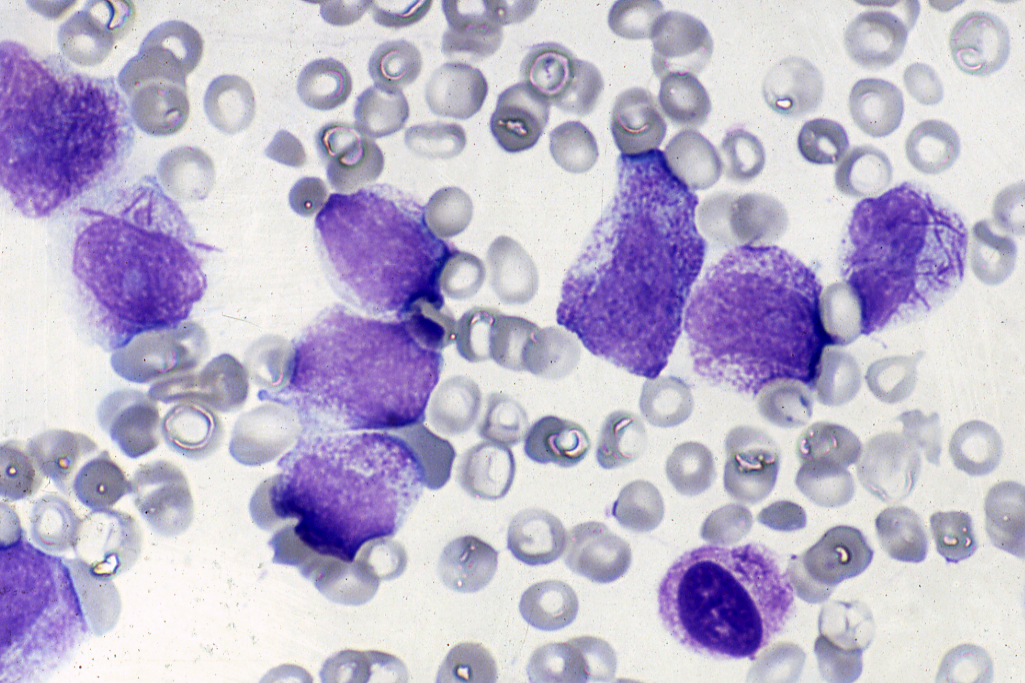 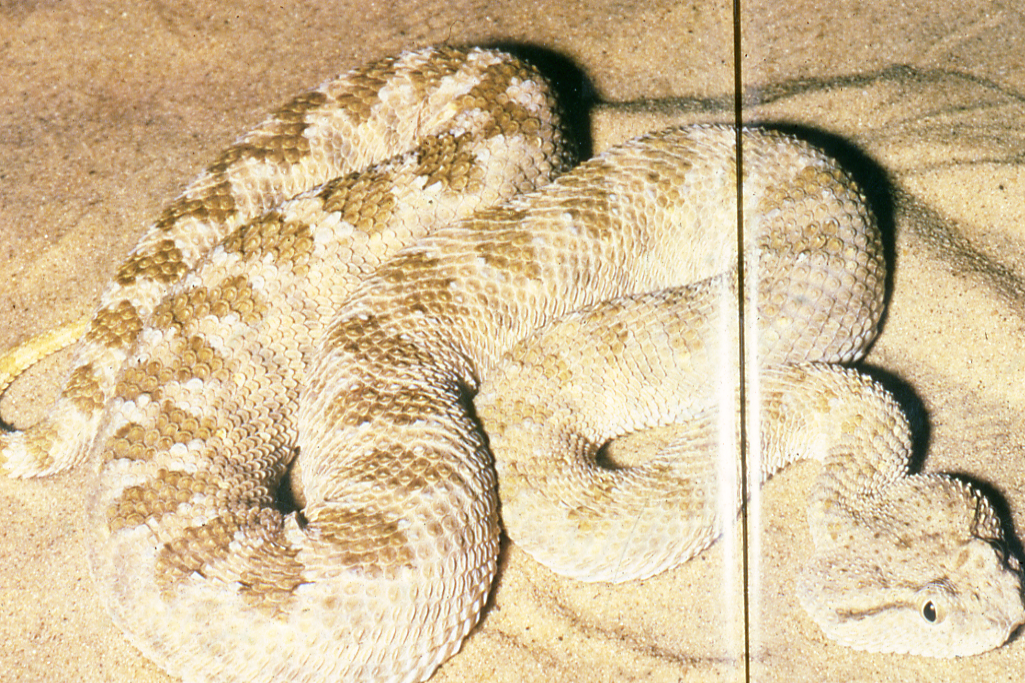 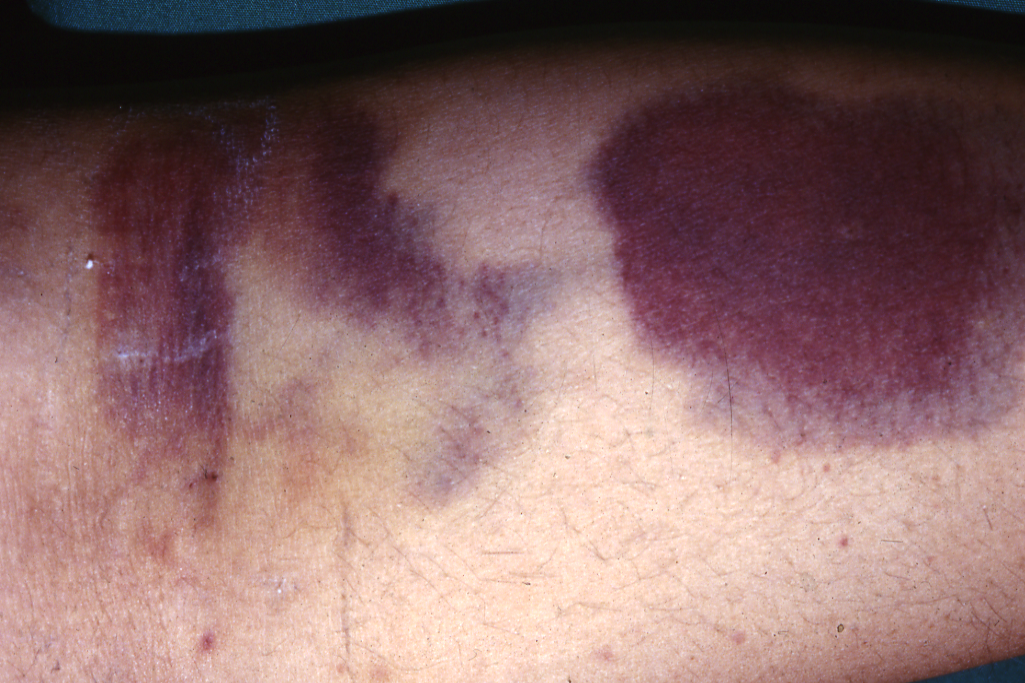 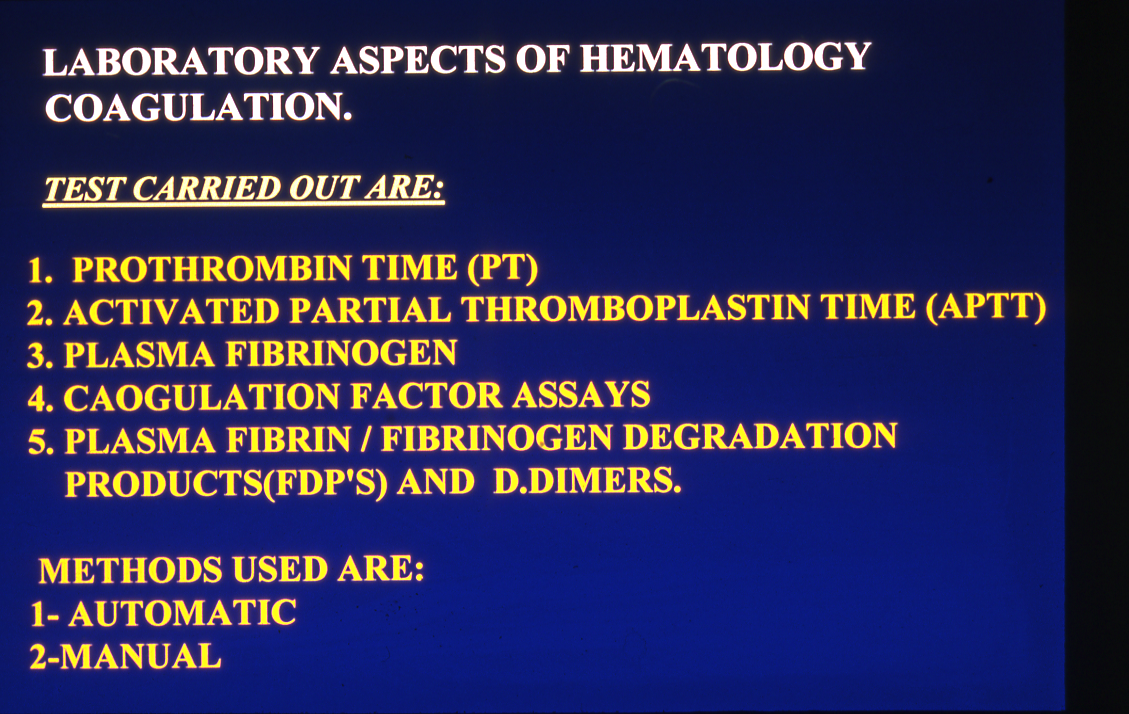 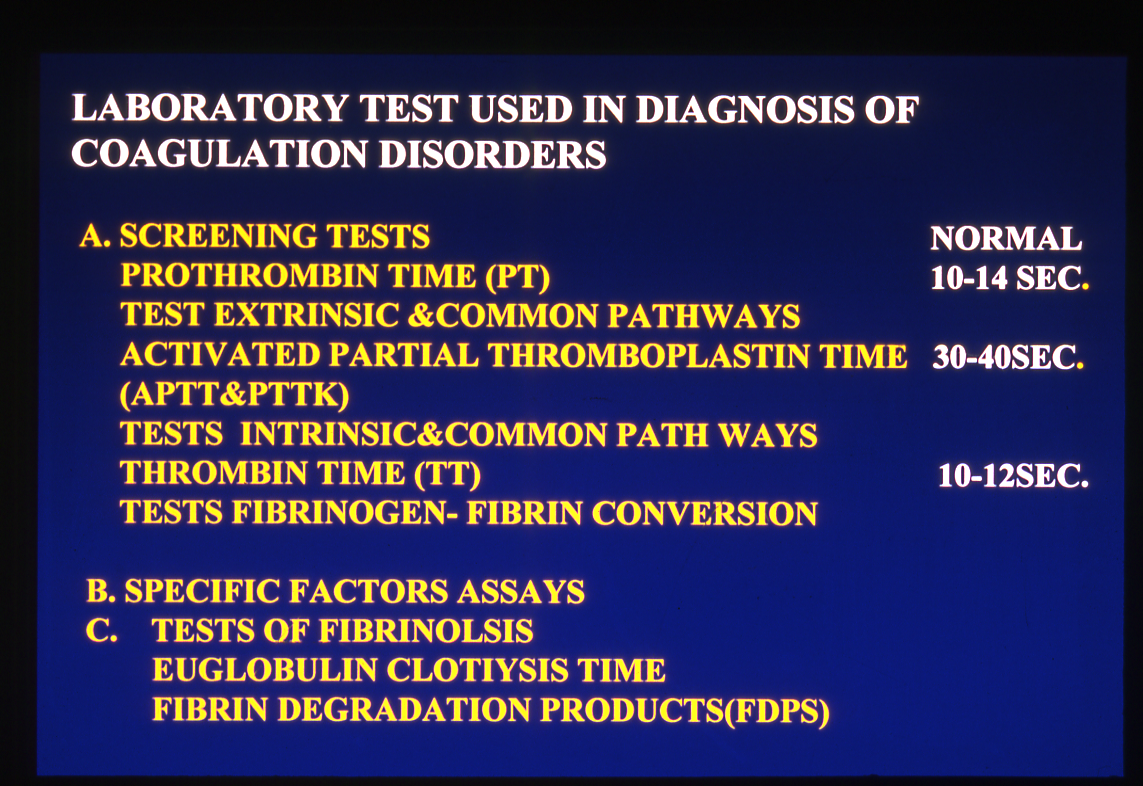 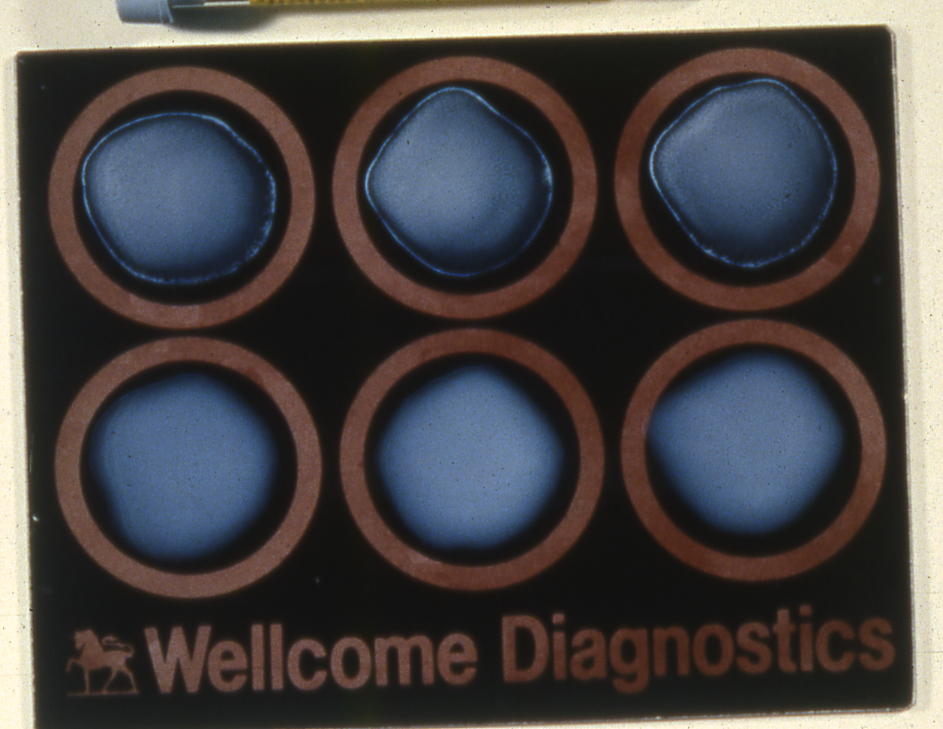 Haemostasis tests: typical results in acquired bleeding disorders
Screening Tests of Hemostasis
Indications for the use of fresh frozen plasma
Coagulation factor deficiency (where specific or 
    combined factor concentrate is not available)
Reversal of warfarin effect.
Multiple coagulation defects, e.g. in patients with liver disease, DIC 
Massive blood transfusion with coagulopathy and
    clinical bleeding
Thrombotic thrombocytopenic purpura
Deficiencies of antithrombin, protein C or protein S
Some patients with immunedeficiency syndromes
Oral Anticoagulants Indications
* Venous thrombosis and pulmonary embolism.
*	Atrial fibrillation.
*	Heart valve prostheses.
*	Myocardial infarction (Selected cases)
Antithrombotic Therapy
2-	 Oral anticoagulants 
* Antiplatelet drugs
*	Warfarin 
*	New oral anticoagulant (Ximelagatran)
Oral Anticoagulants (Warfarin)
Doses and Preparations Available
Warfarin Preparations 
    Tablets 1 mg (Pink), 2 mg (Gray-Blue) 5 mg (Orange). 7.5 mg (Yellow) 10 mg (white)
Dosage:	Large loading doses are no longer recommended.  Depending on clinical circumstances, start with a daily dose of about 5 mg for 3 days.  Check LFTs before starting treatment and do INR daily (the APTT as well) if the patient is receiving heparin, aiming to get the INR in the range between 2.0-4.5. 
The usual daily dose for most patients lies between 3 mg and 6 mg but maintenance doses may vary widely and regular control, by means of an INR performed at no longer than 8 weekly intervals, is mandatory.
A lower dose of Warfarin may be required in any 
of the following:
	a.	Elderly
	b.	Poor nutrition
	c.	Liver disease
	d.	Potentiating drugs (especially antibiotics)
	e.	Heart failure
	f.	Following surgery
Oral Anticoagulants (Warfarin)
INR	:	International Normalized Ratio
ISI	:	International Sensitivity Index
			for the thromboplastin reagent used.

			Patient’s PT              ISI
INR  =	---------------------
			Mean normal PT
Oral anticoagulant control tests. Target INR levels.
-----------------------------------------------------------------------------------------
Target INR	Clinical State
-------------------------------------------------------------------------------------------

2.5			Treatment of DVT, pulmonary embolism, atrial 
(2.0 – 3.0)	fibrillation, recurrent DVT of warfarin; symptomatic 		inherited thrombophilia, cardiomyopathy, mural 			thrombus, cardioversion

3.5			Recurrent DVT while on warfarin, mechanical
(3.0 – 4.0)	prosthetic heart valves, antiphospholipid syndrome
			(some cases)

-------------------------------------------------------------------------------------------
Recommendations on the management of bleeding and excessive anticoagulation.
__________________________________________________________________
INR 3.0 – 6.0 (target INR 2.5)	Reduce warfarin dose or stop
INR 4.0 – 6.0 (target INR 3.5)	Stop Warfarin, 
					Restart warfarin when INR < 5.0

INR 6.0 – 8.0			
No bleeding or minor bleeding	 Stop warfarin,
					Restart when INR <5.0

INR>8.0			Stop warfarin
No bleeding or minor bleeding	Restart warfarin when INR<5.0
					If other risk factors for bleeding 
					 give 0.5 – 2.5 mg of vitamin K orally

Major bleeding			Stop warfarin - Give prothrombin complex
					concentrate 50 units/kg or FFP 15 ml/kg
					Give 5 mg vitamin K (oral or i.v.)
_________________________________________________________________
Drugs and other factors which interfere with the control of anticoagulant therapy 
---------------------------------------------------------------------------------------------------
Potentiation of oral anticoagulants       Inhibition of oral anticoagulants
--------------------------------------------------------------------------------------------------
Drugs which increased the effect of coumarins    	             Drugs which depress the action of coumarins
Reduced coumarin binding to serum albumin                       Acceleration of hepatic microsomal degradation of coumarin
  sulphonamides			                 barbiturates
Inhibition of hepatic microsomal degradation of coumarin       rifampicin
   cimetidine 		 	   	               Enhanced synthesis of clotting factors
   allopurinol				                   Oral contraceptives
   Tricyclic antidepressants
    metronidazole			               Hereditary resistance to oral anticoagulants
    Sulphonamides
Alteration of hepatic receptor site for drug	                Pregnancy
      thyroxine
      quinidine
Decreased synthesis of vitamin K factors
      high doses of salicylates
      some cephalosporins
Liver disease 
Decreased synthesis of vitamin K factors
Decreased absoorption of vitamin K	
e.g. malabsorption, anitibiotic therapy, laxatives
Fibrinolytic agents – plasminogen activators
Streptokinase (SK)

Tissue plasminogen activator (tPA)

Single – chain urokinase-type plasminogen activator (SCU – PA)

Acylated plasminogen – streptokinase activator complex (APSAC)
Contraindications to thrombolytic therapy
__________________________________________________________________
  Absolute contraindications 	Relative contraindications
__________________________________________________________________
Active gastrointestinal bleeding	Traumatic cardiopulmonary 
Aortic dissection			 resuscitation
Head injury or cerebrovascular	Major surgery in the past 10 days
accident in the past 2 months	Past history of gastrointestinal 
Neurosurgery in the past		bleeding
 2 months			Recent obstetric delivery
Intracranial aneurysm or 	                Prior arterial puncture
 neoplasm			Prior organ biopsy
Proliferative diabetic		Serious trauma
 retinopathy			Severe arterial hypertension
					 (systolic pressure >200 mmHg, diastolic
					 pressure >110 mmHg)
					Bleeding diathesis
__________________________________________________________________
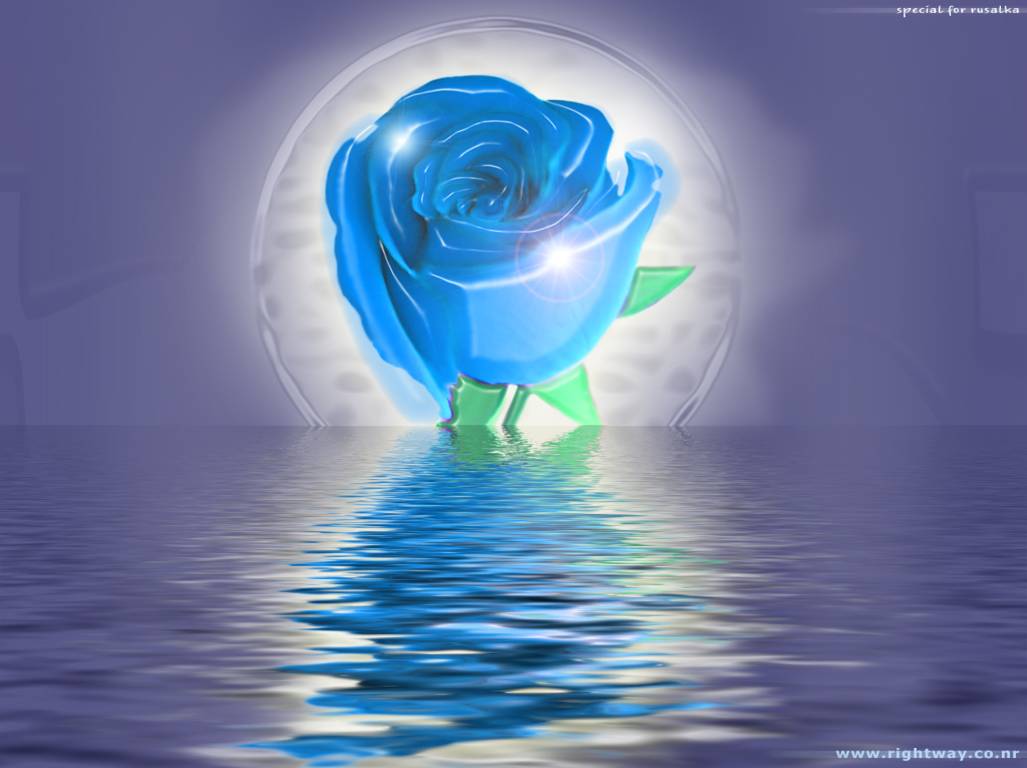 Thank you